優質教育基金
「主題網絡計劃」
   2021-2022
透過機械人活動
促進高小STEM教育
大師級先行者裝嵌
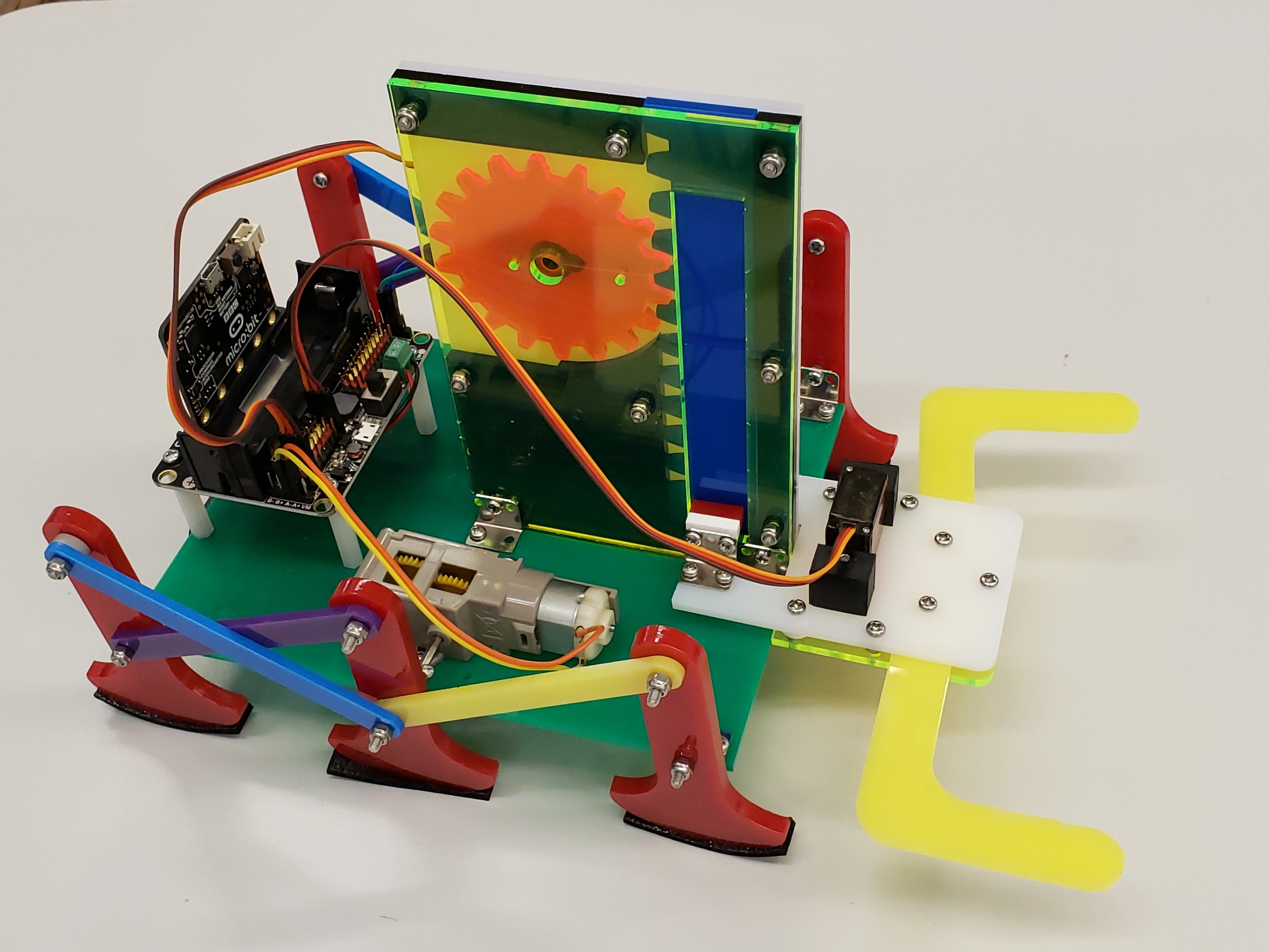 Robotbit擴展板
升降裝置
夾持裝置
Microbit板
六足機體
Robotbit 
擴展板組裝
4
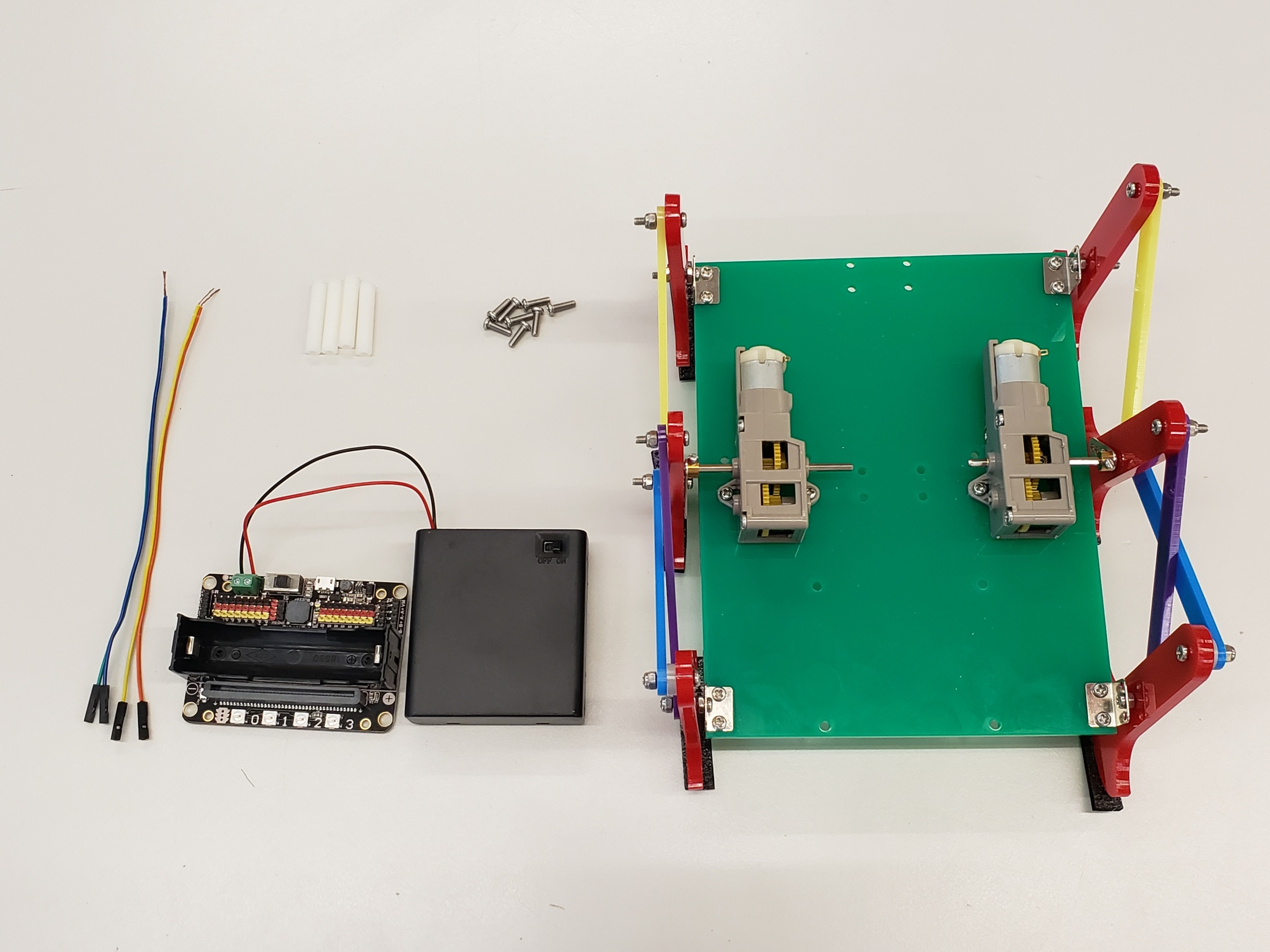 杜邦線
白膠通
M3X10螺絲
電池盒
六足機體
RobotBit擴展板
5
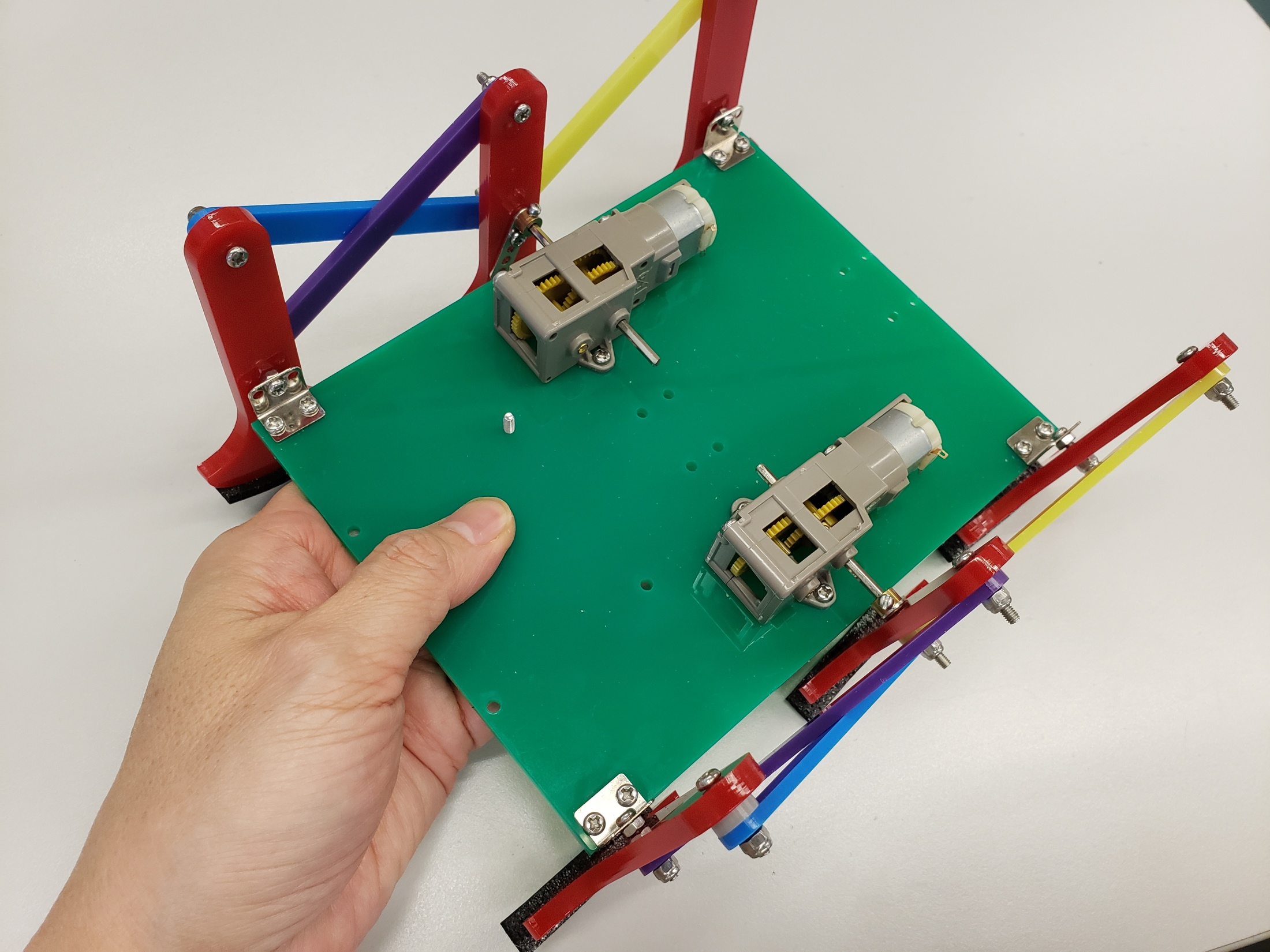 M3X10螺絲
穿過六足機體
6
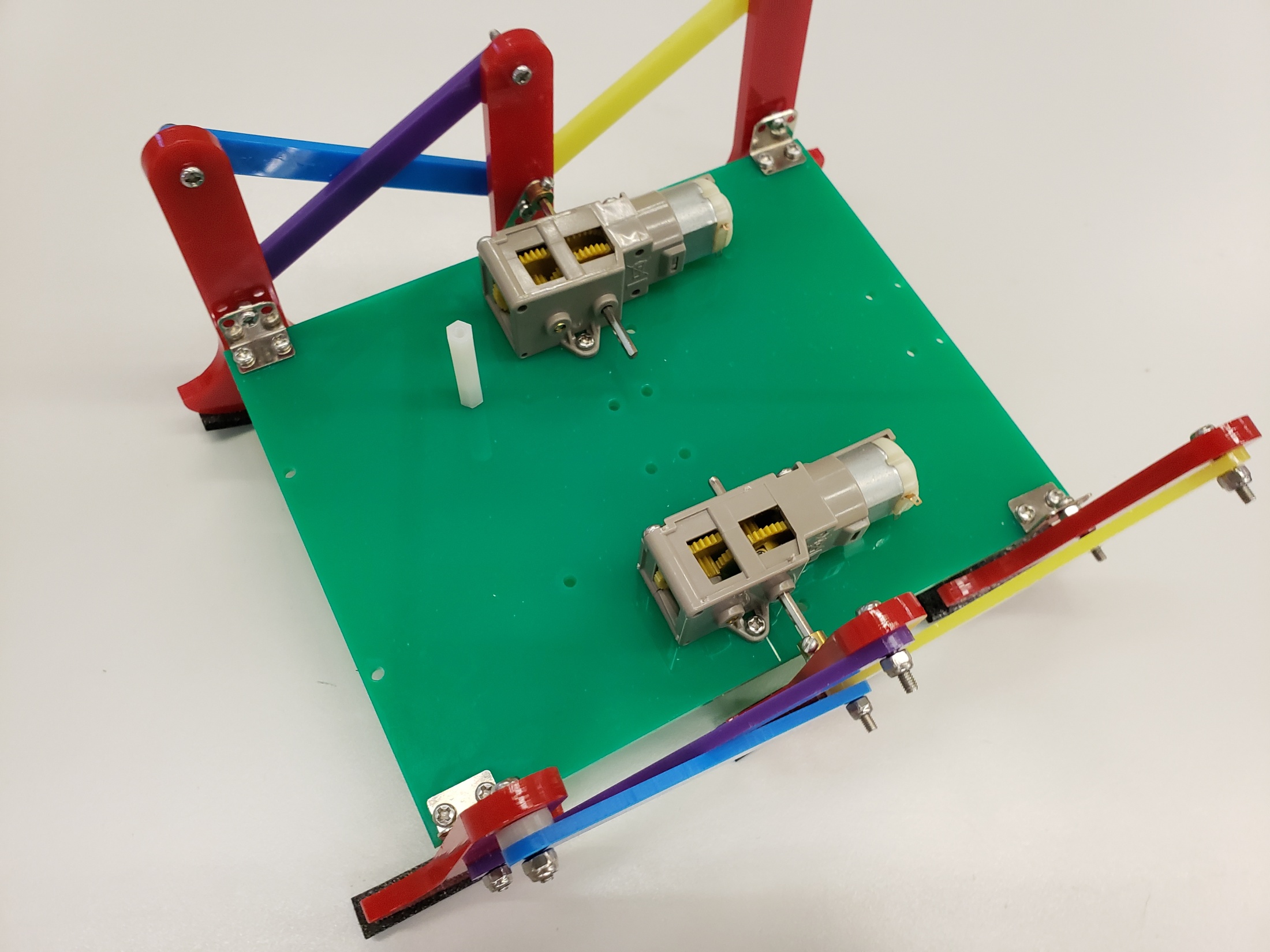 鎖上白膠通
7
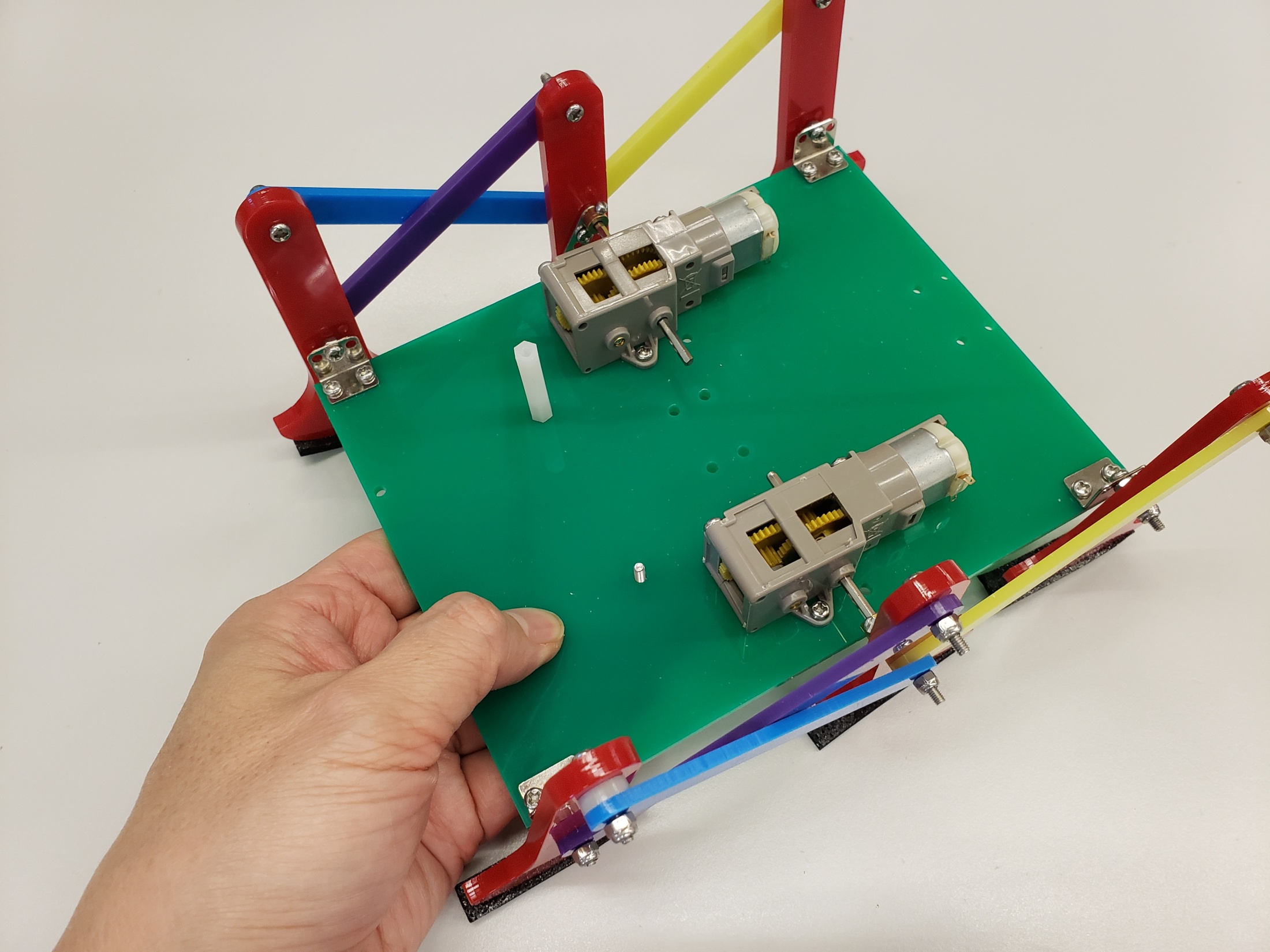 M3X10螺絲
穿過六足機體
8
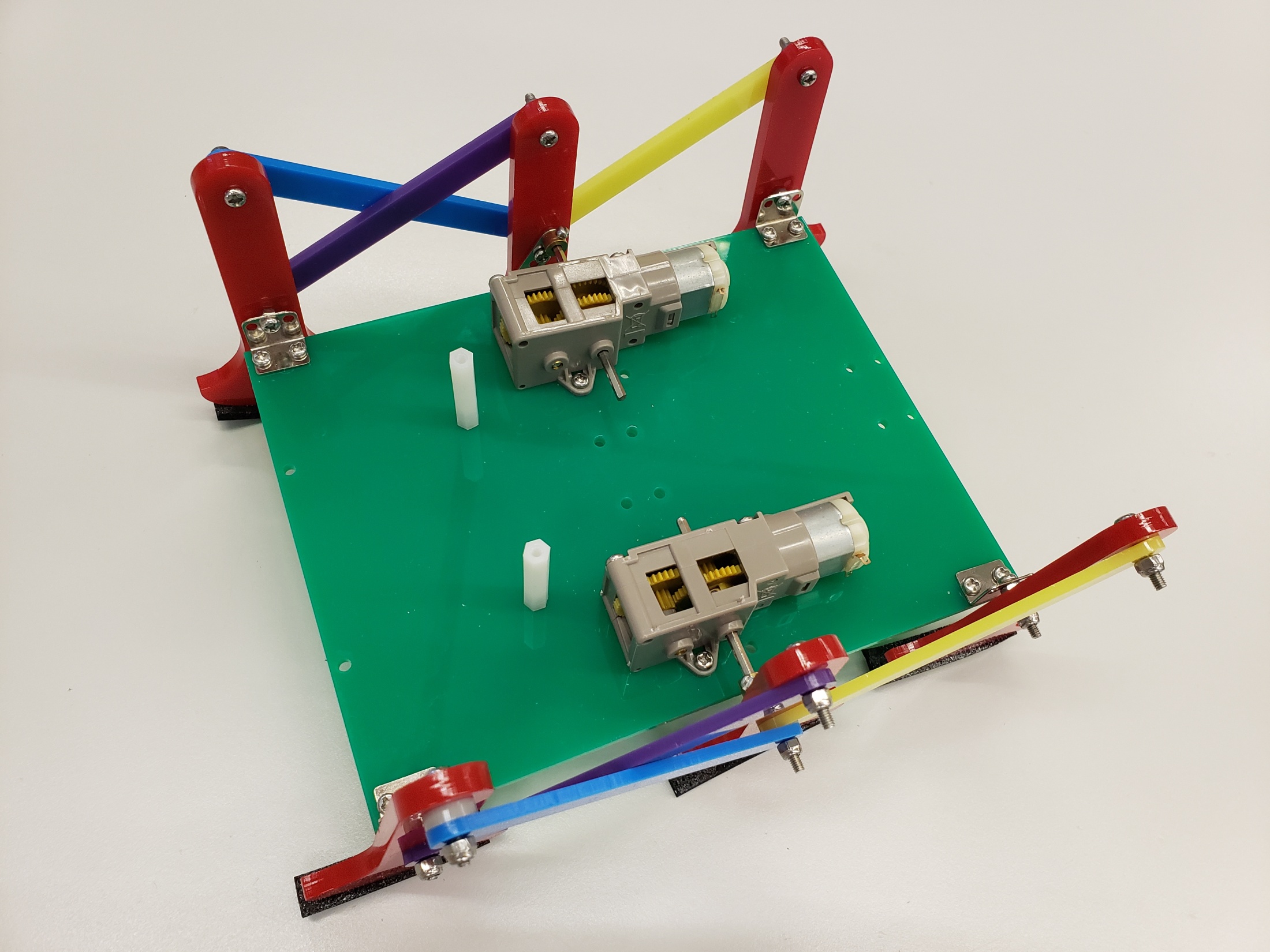 鎖上白膠通
9
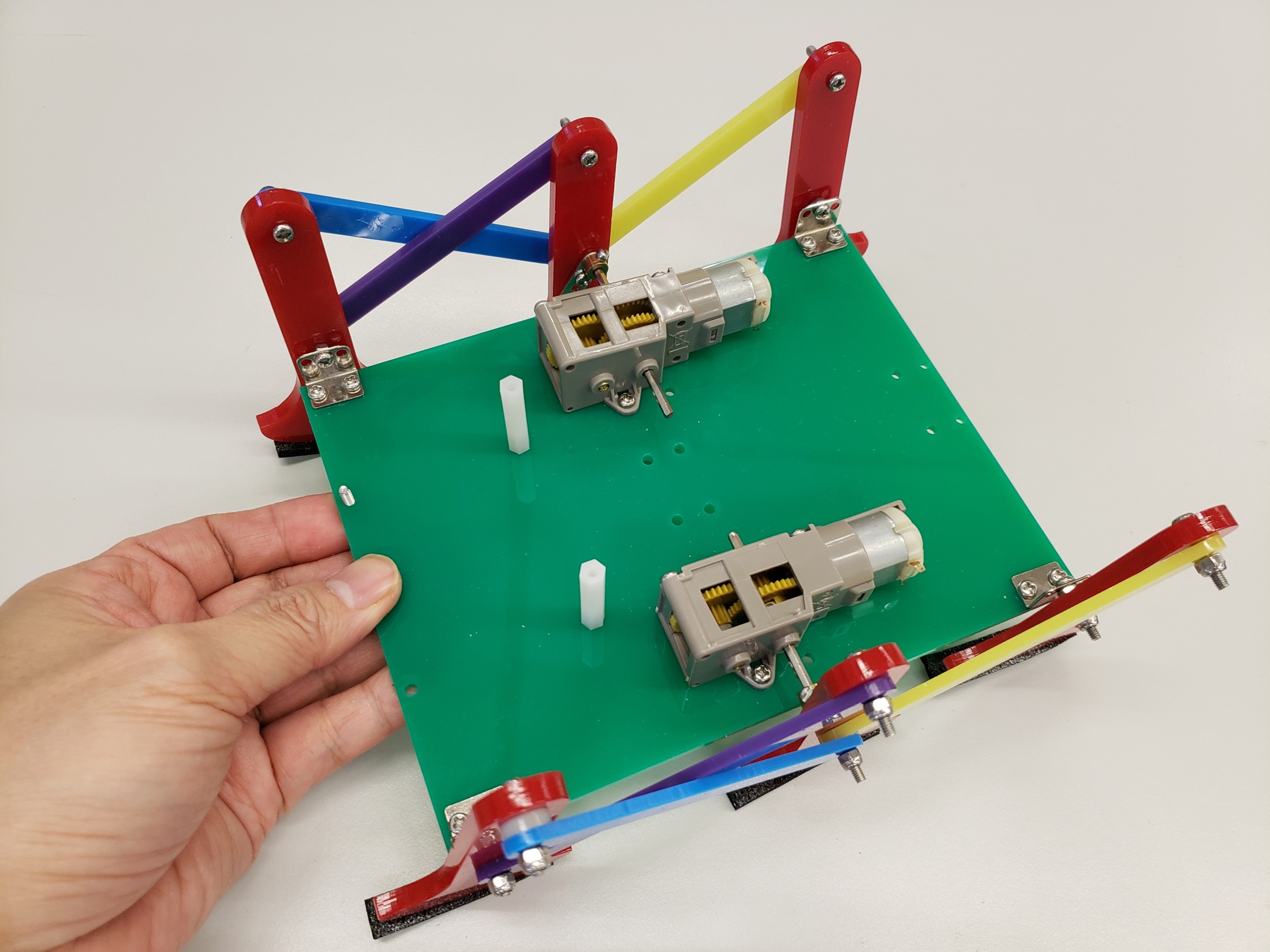 M3X10螺絲
穿過六足機體
10
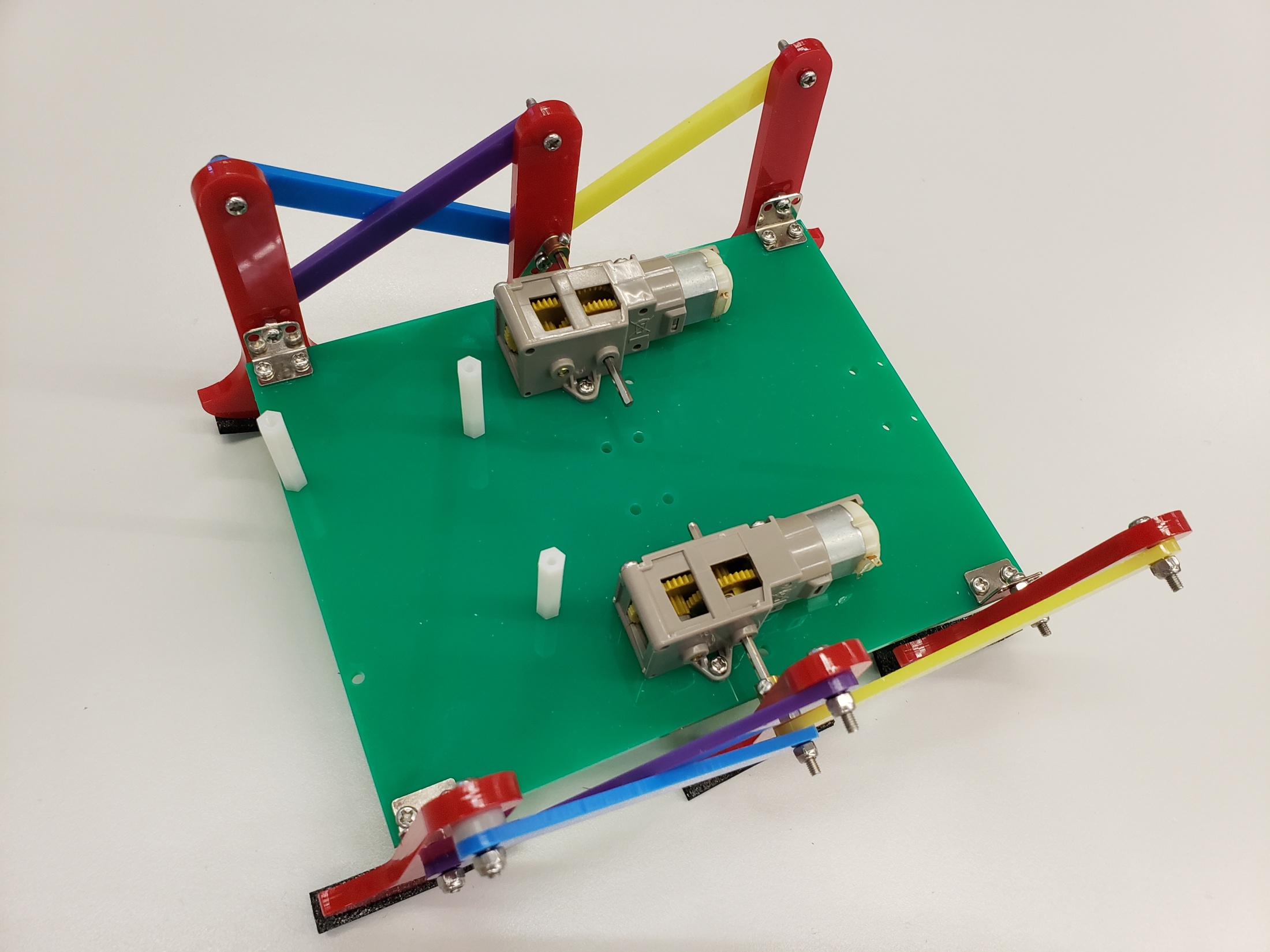 鎖上白膠通
11
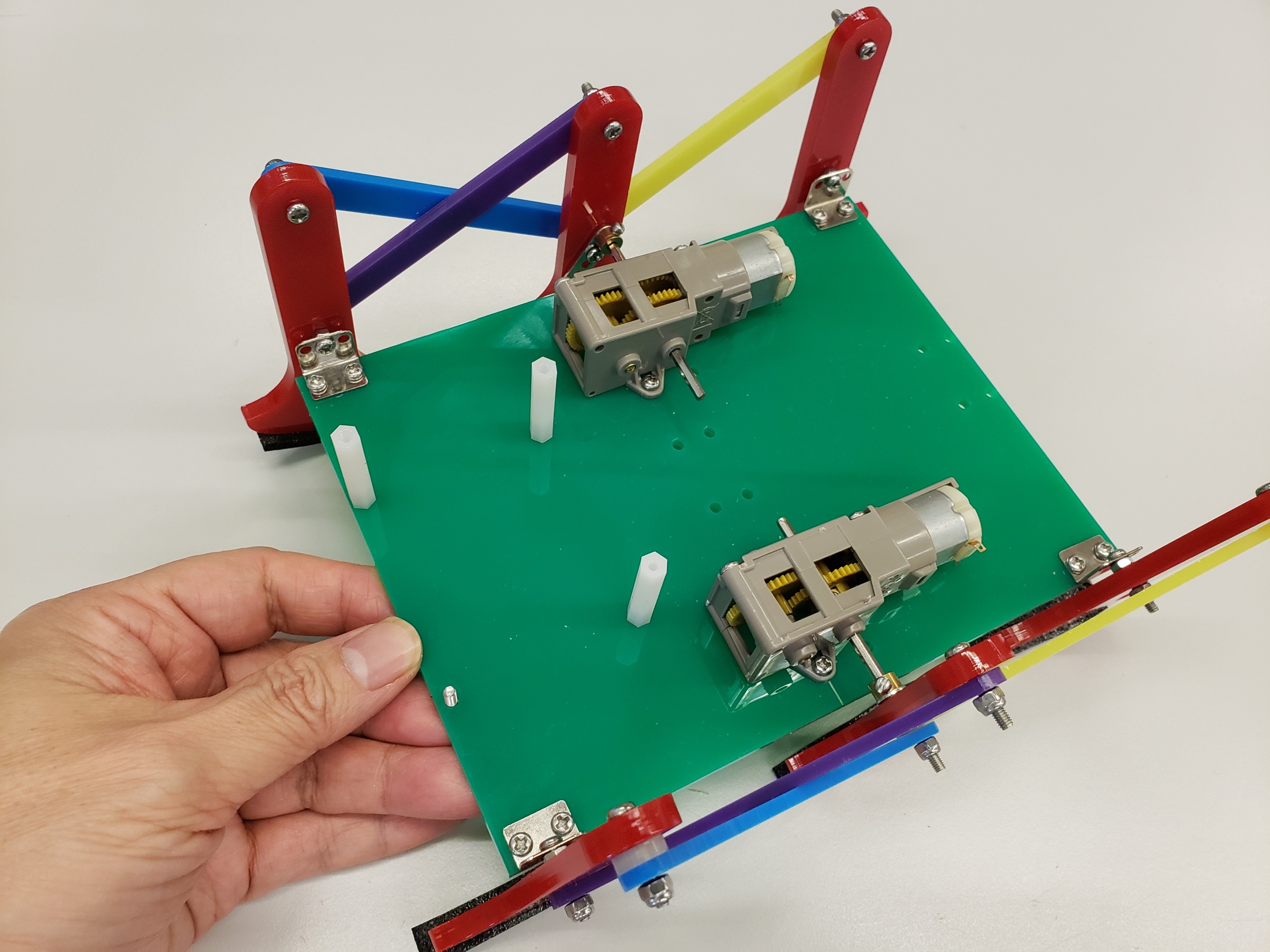 M3X10螺絲
穿過六足機體
12
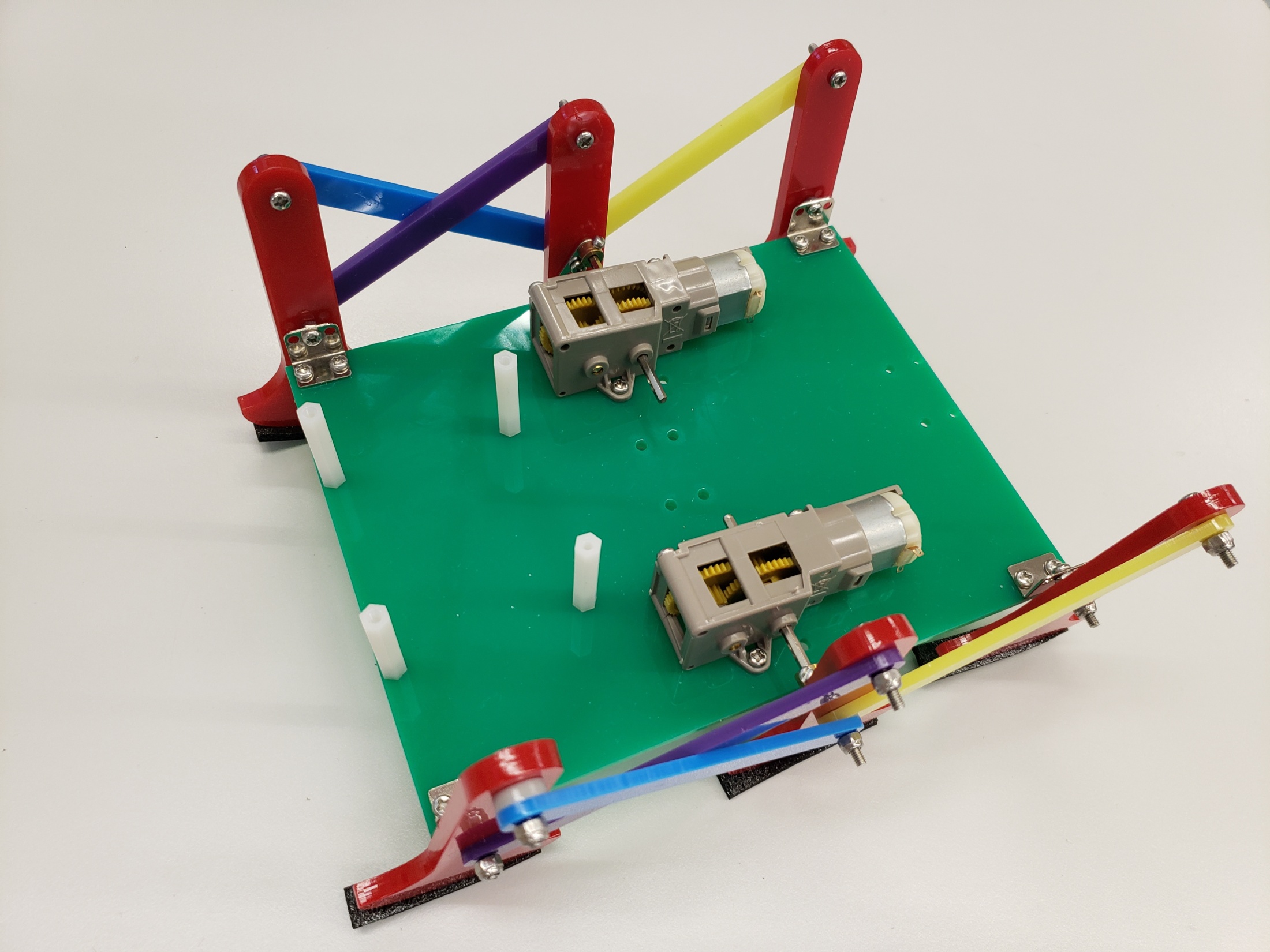 鎖上白膠通
13
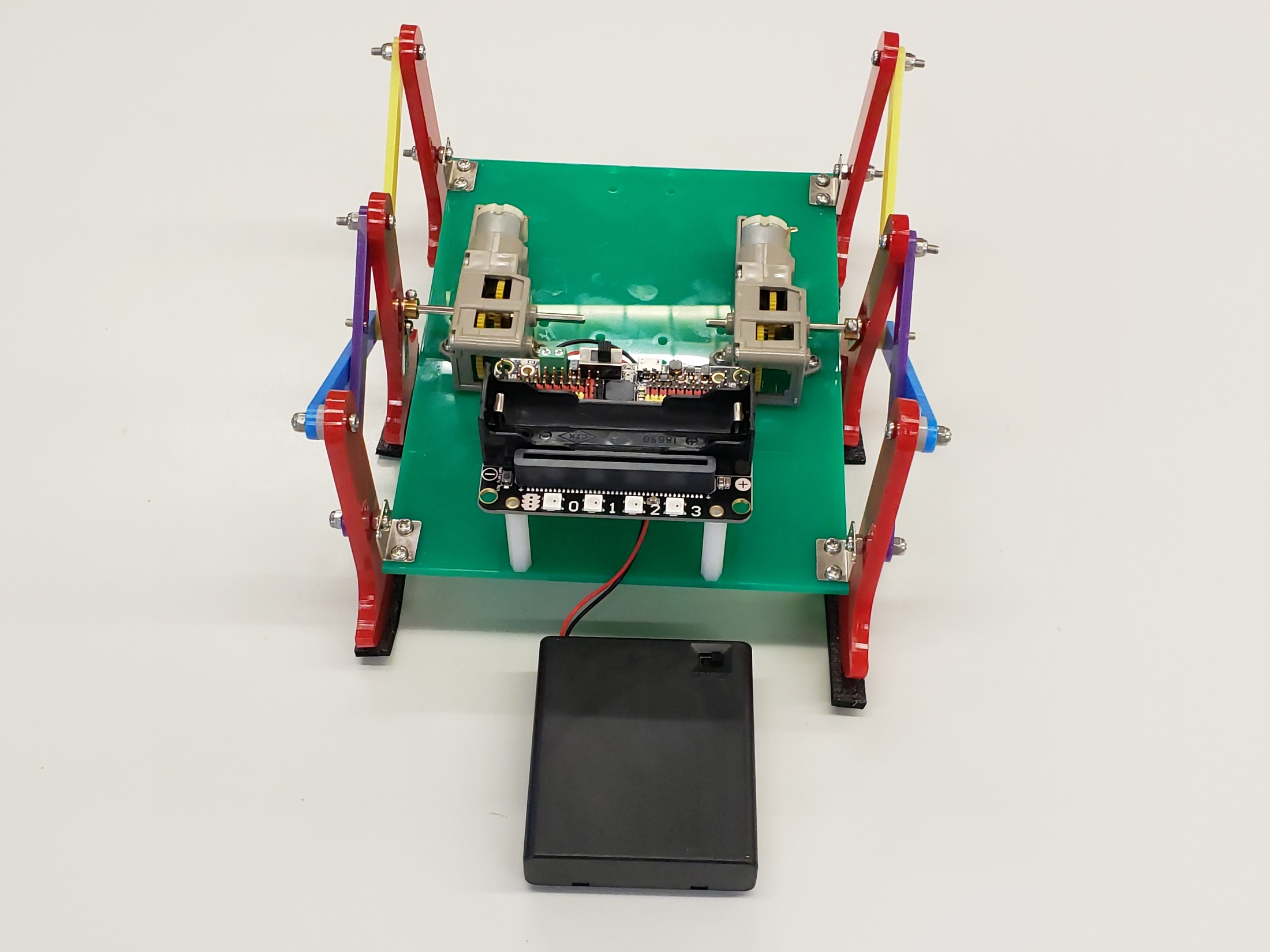 Robotbit擴展板
放於四支白膠通上
電池盒電線在Robotbit擴展板底下穿過
Microbit插槽向外
14
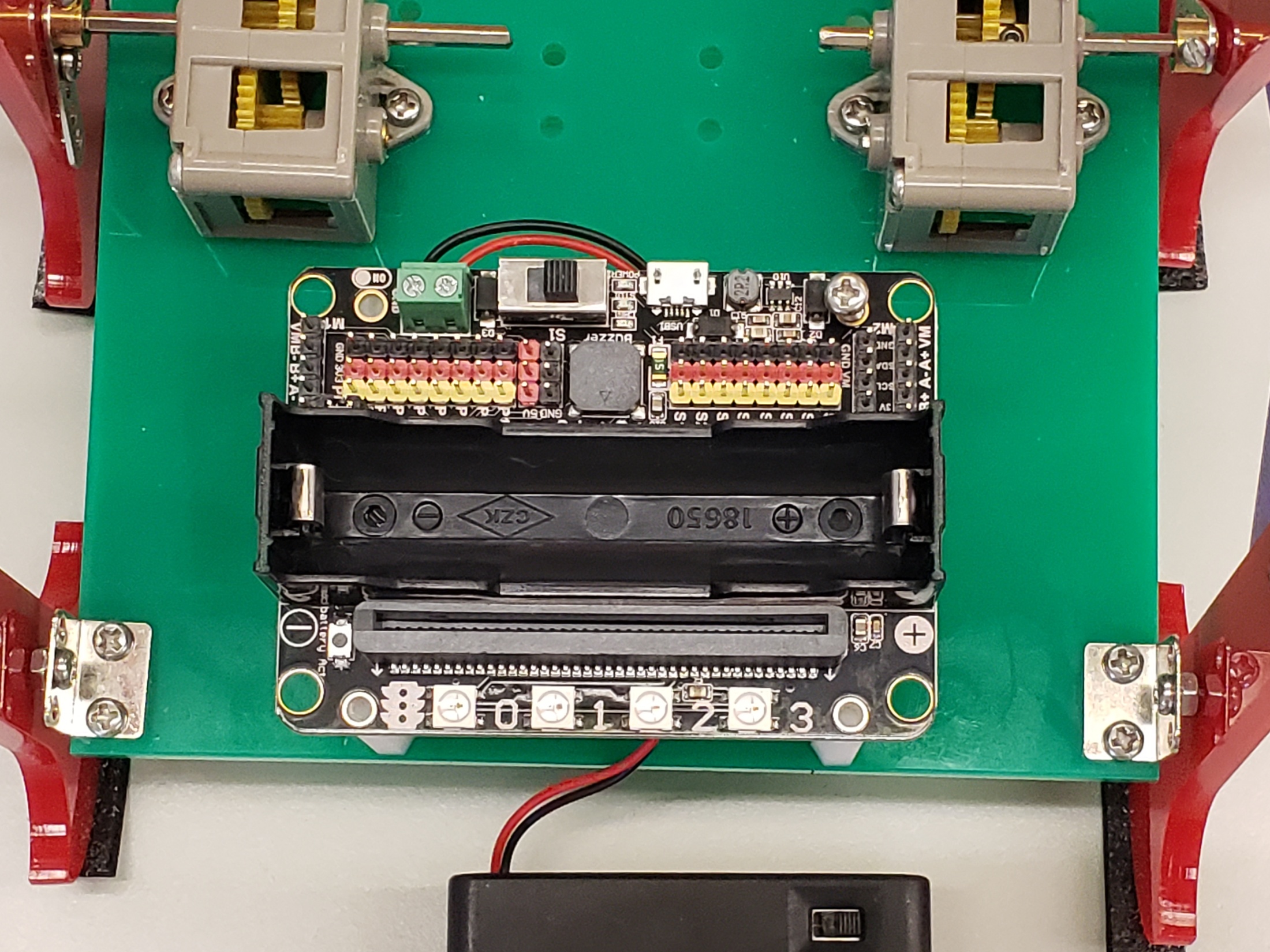 穿上M3X10螺絲
15
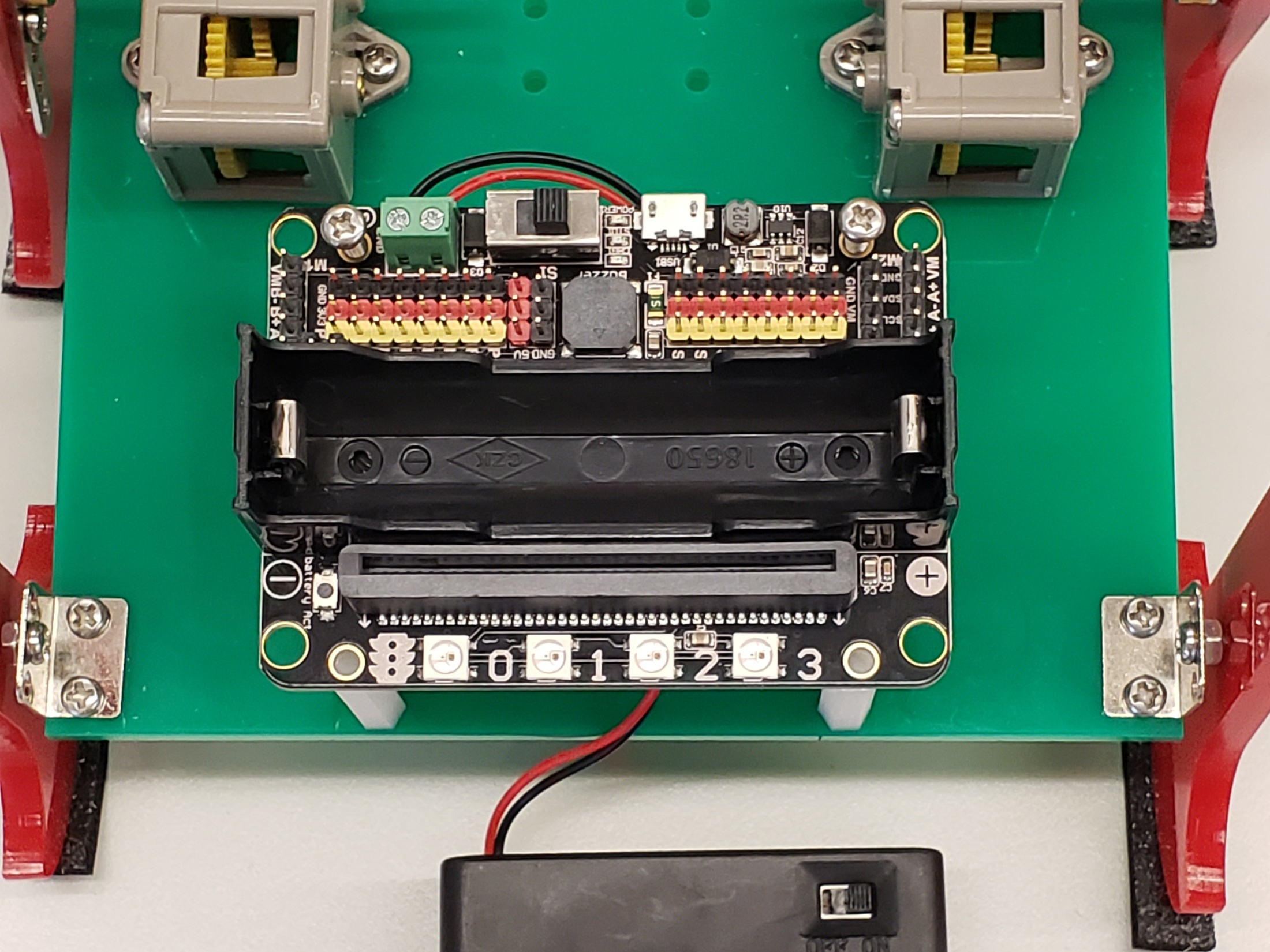 穿上M3X10螺絲
16
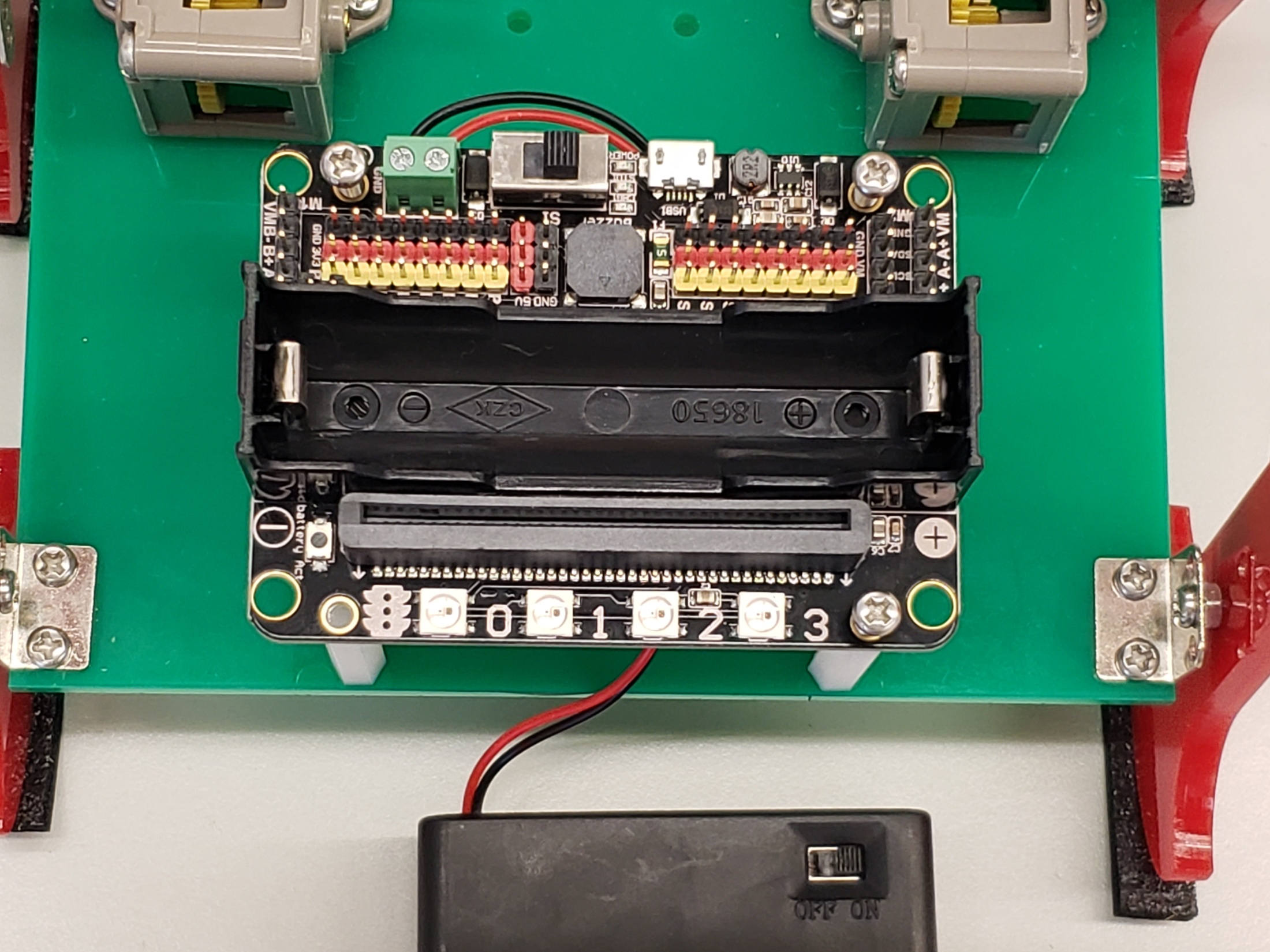 穿上M3X10螺絲
17
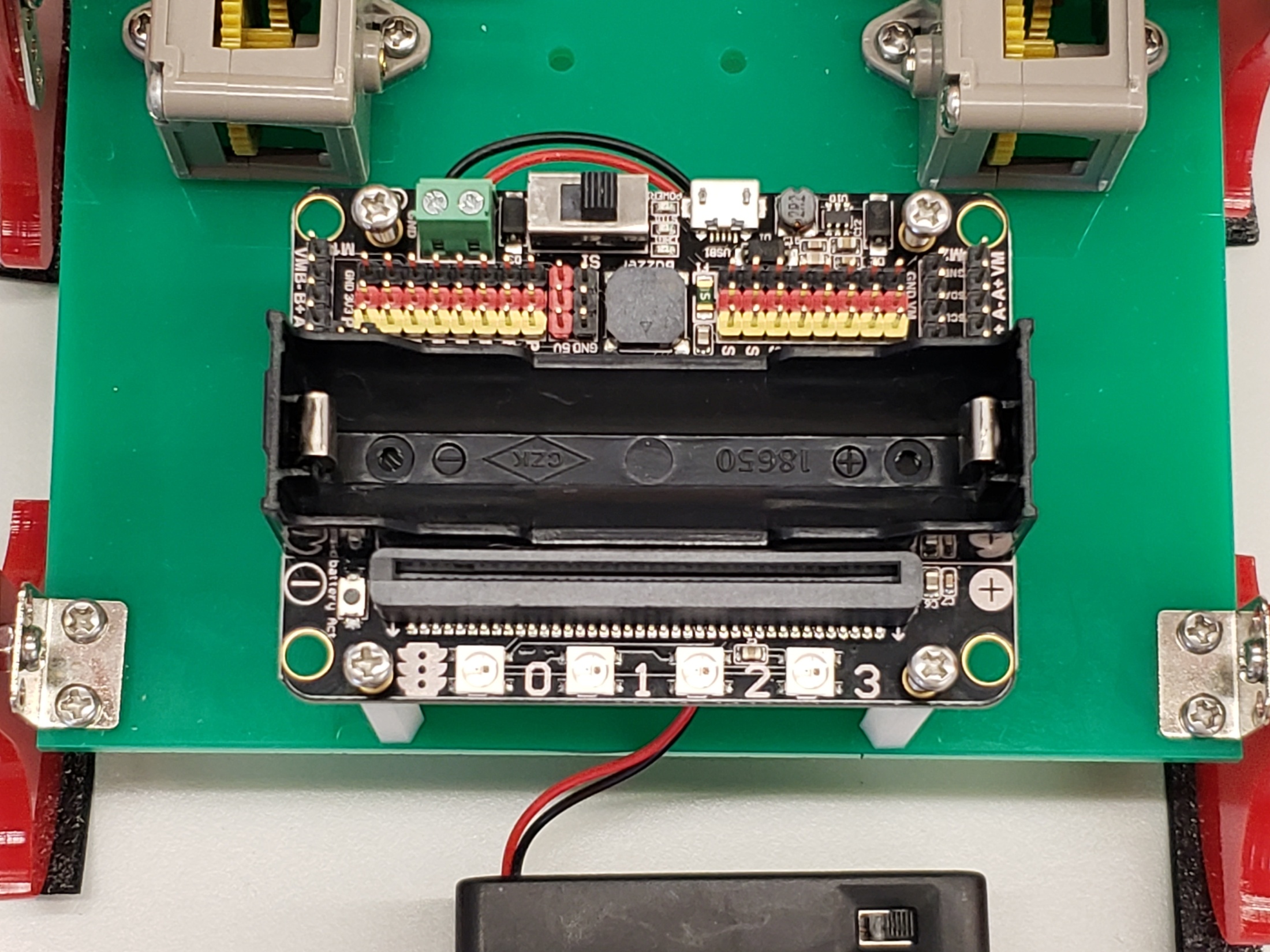 穿上M3X10螺絲
18
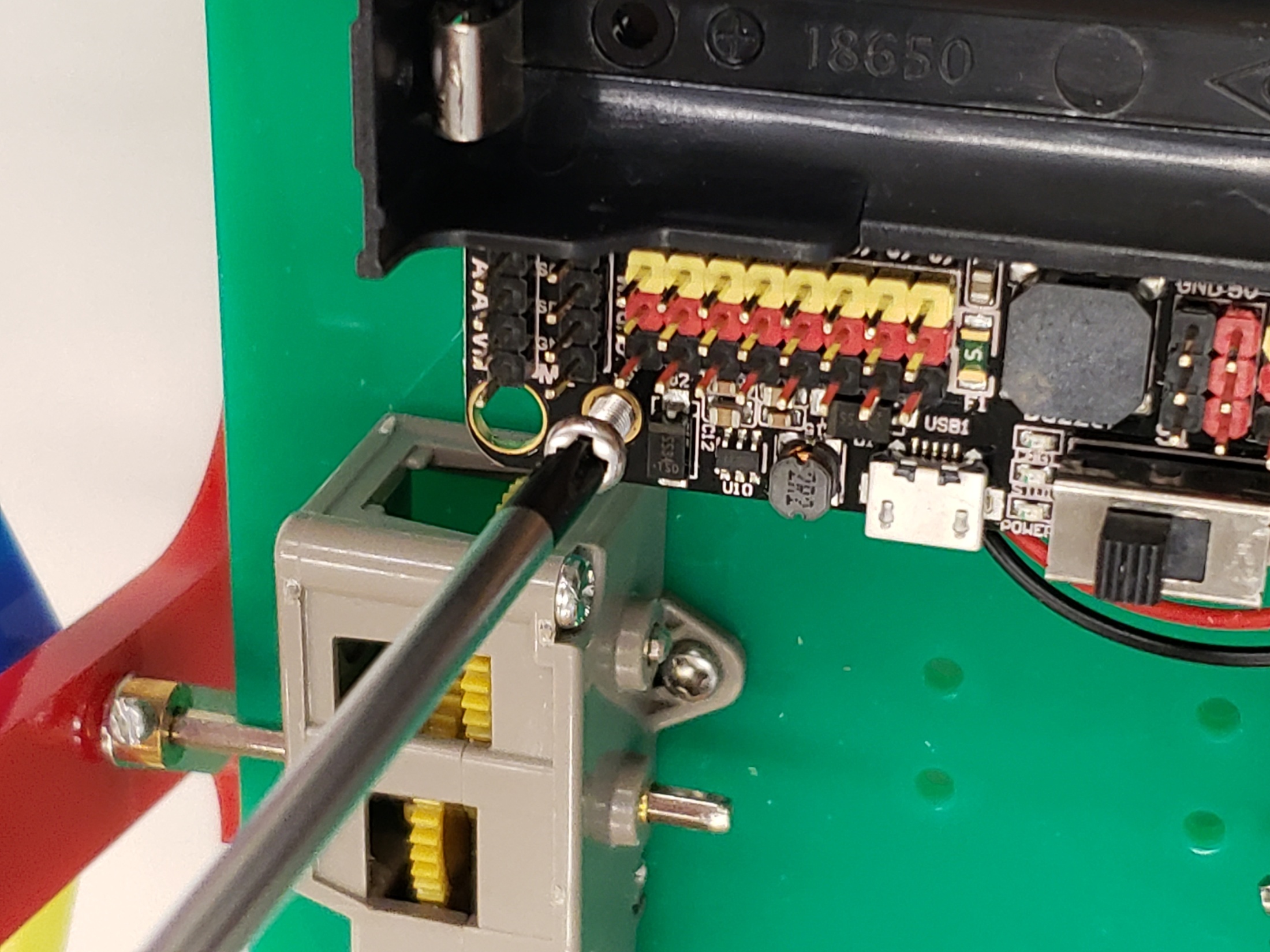 使用M3十字螺絲起子
鎖緊螺絲
19
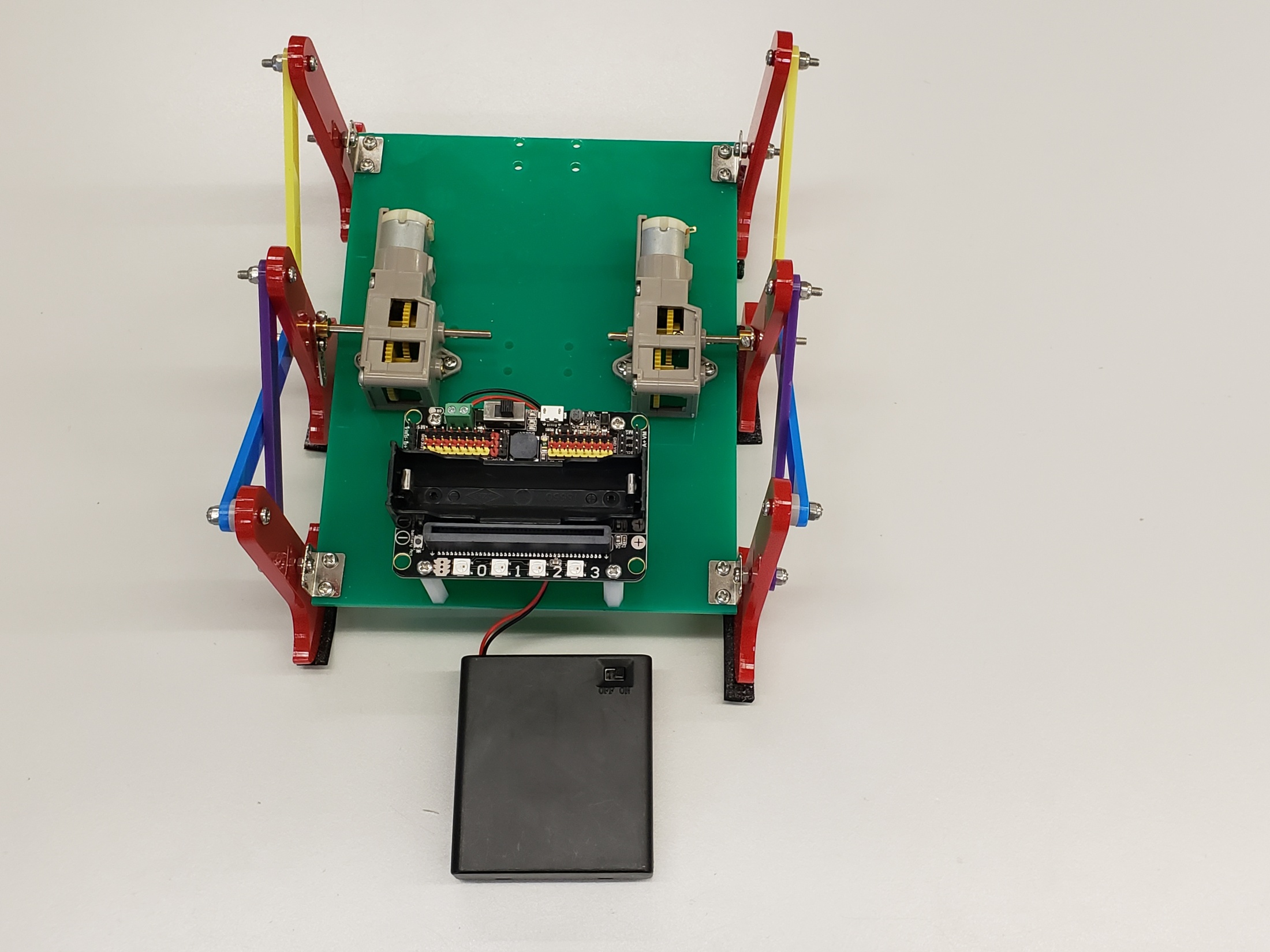 20
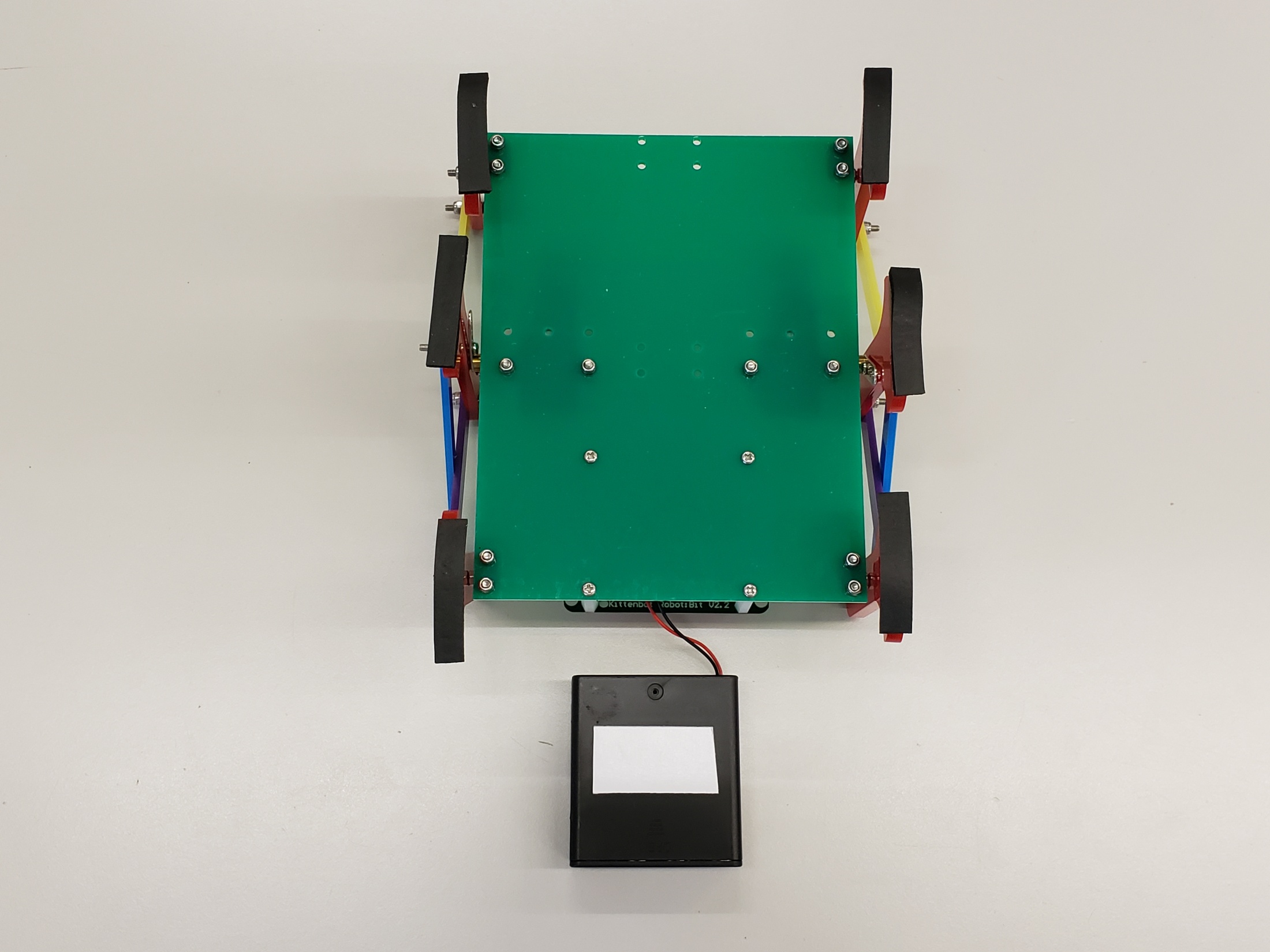 六足機體底部
21
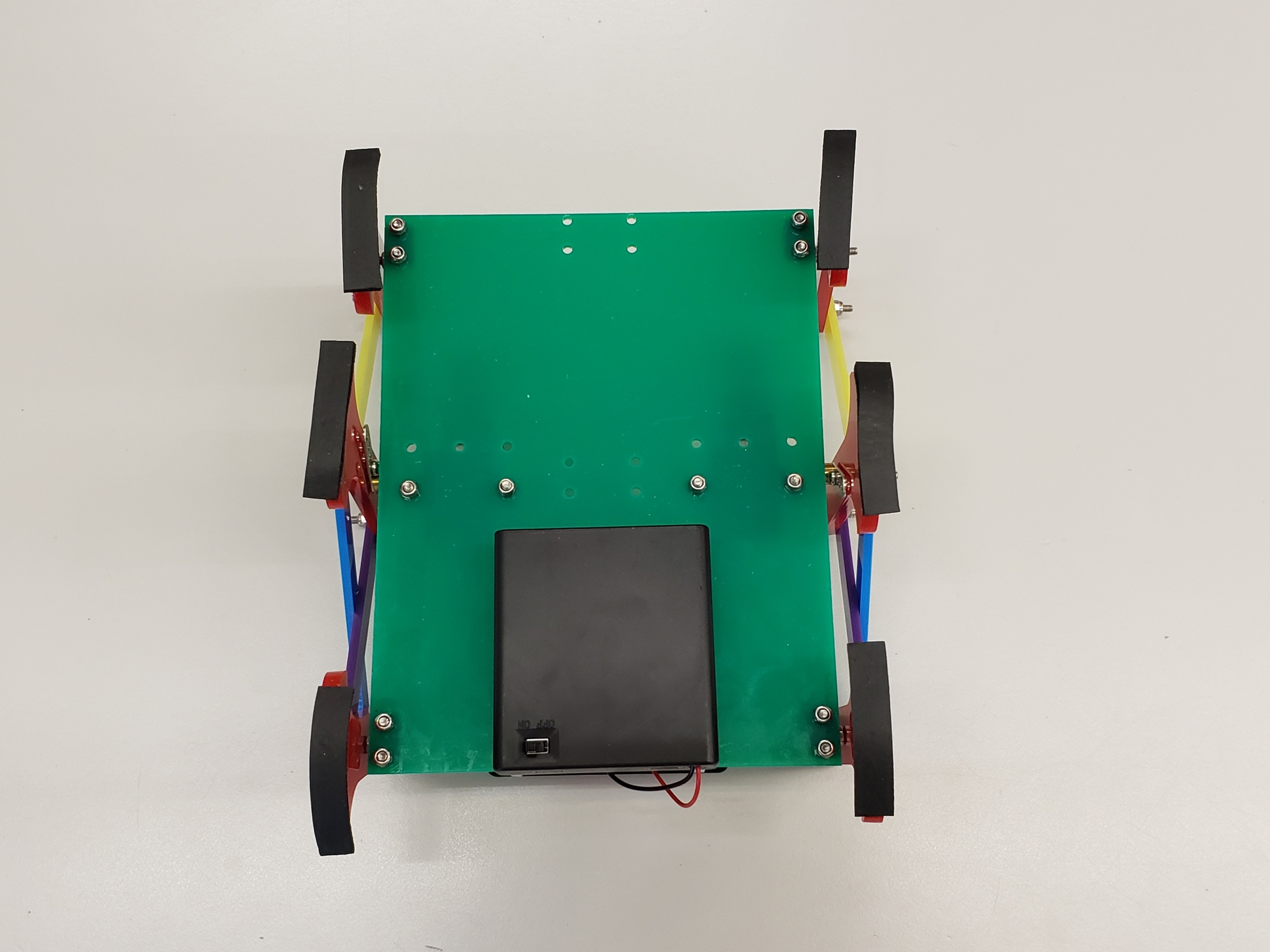 把電池盒貼於六足機體底部
電池盒開關
22
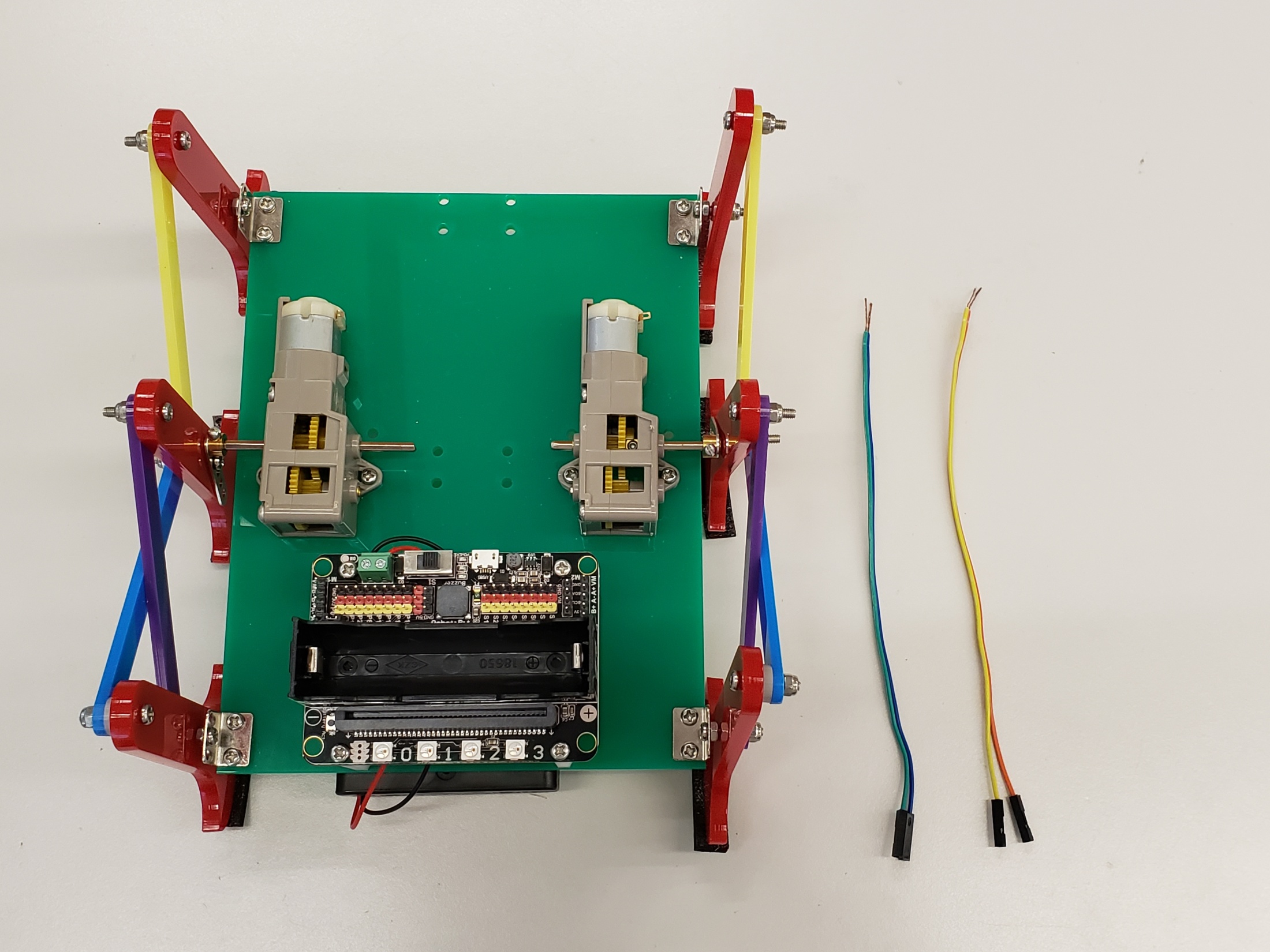 杜邦線
六足機體
23
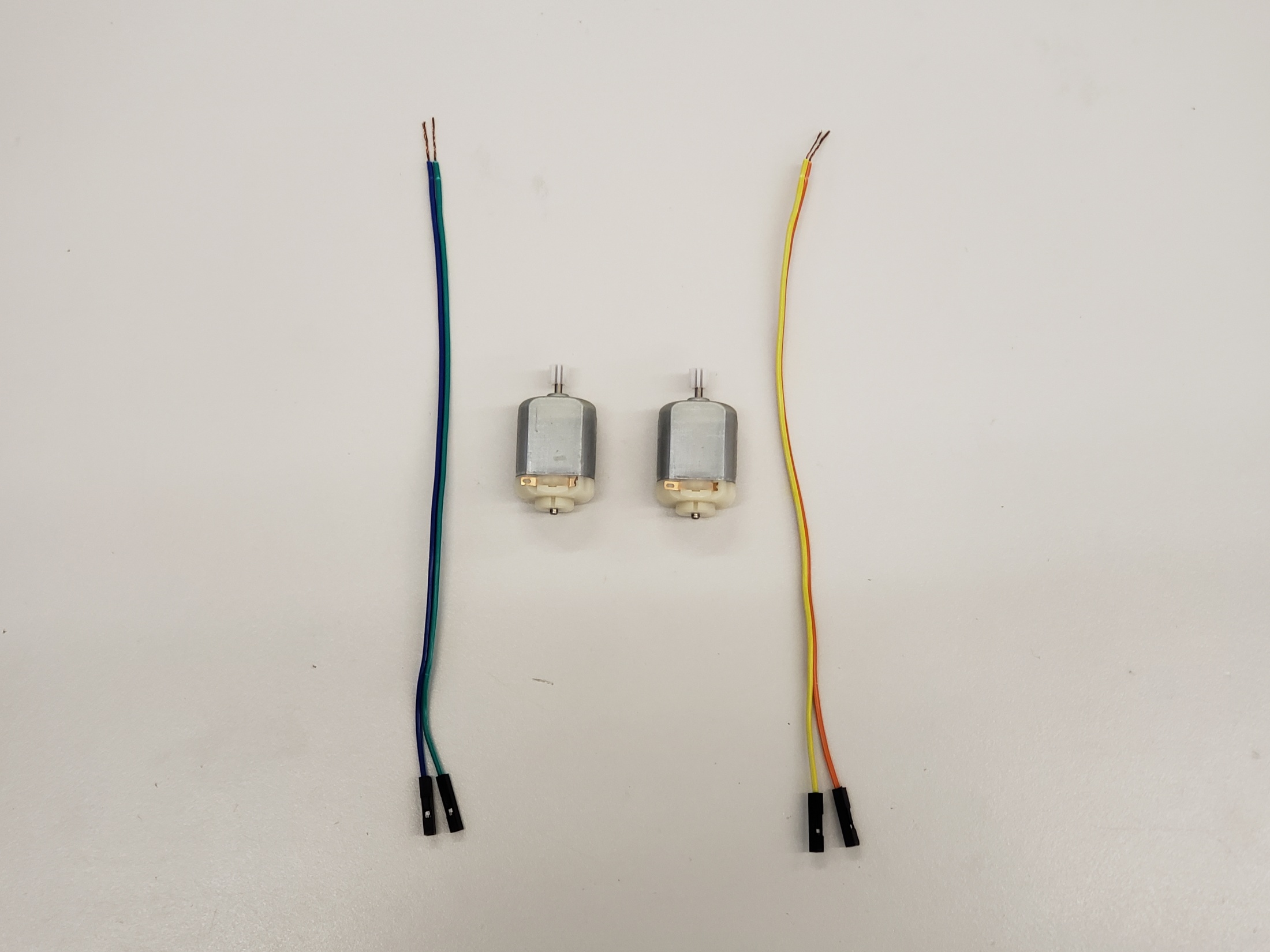 杜邦線
馬達
24
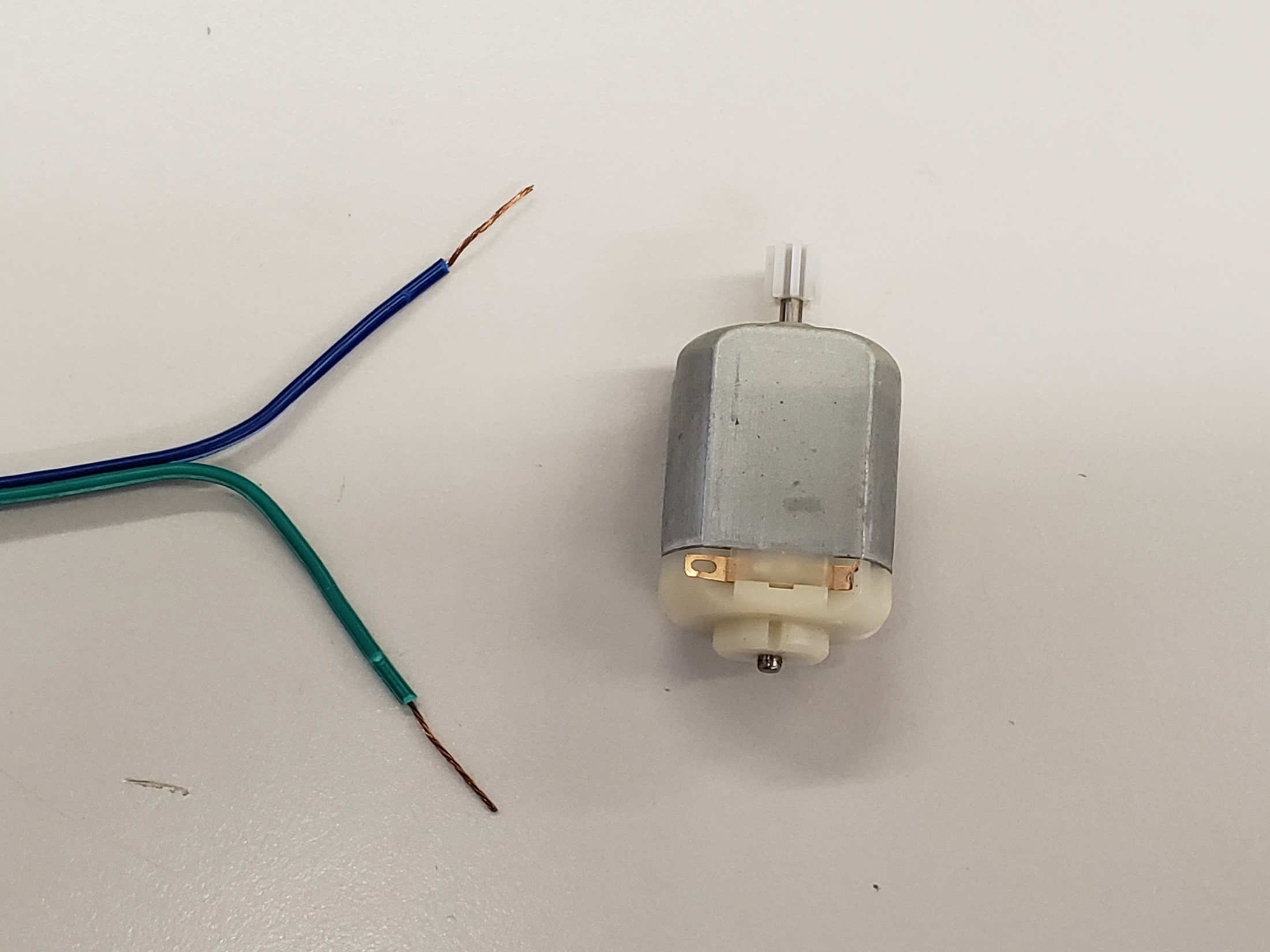 25
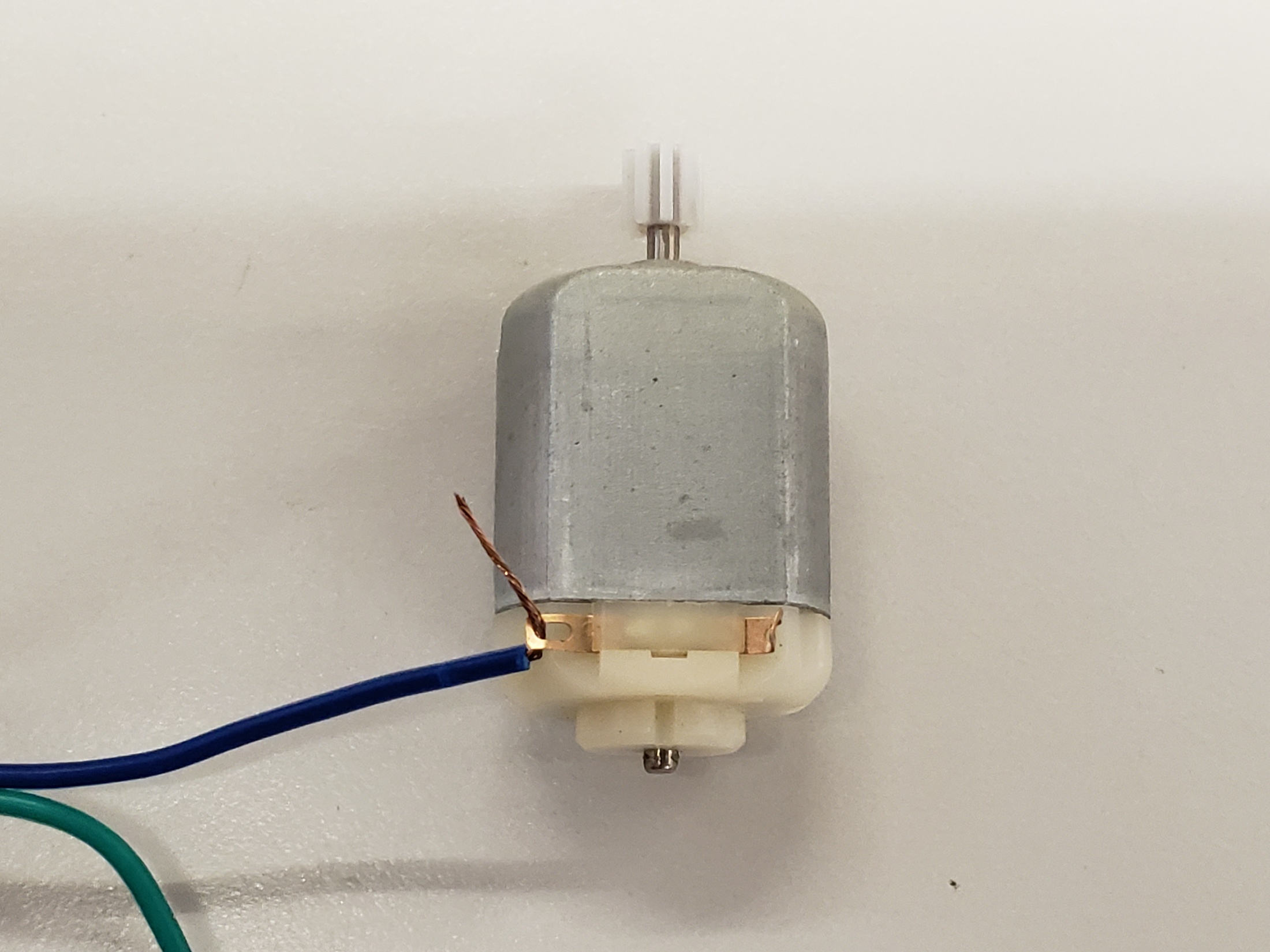 杜邦線穿過
馬達的金屬片
26
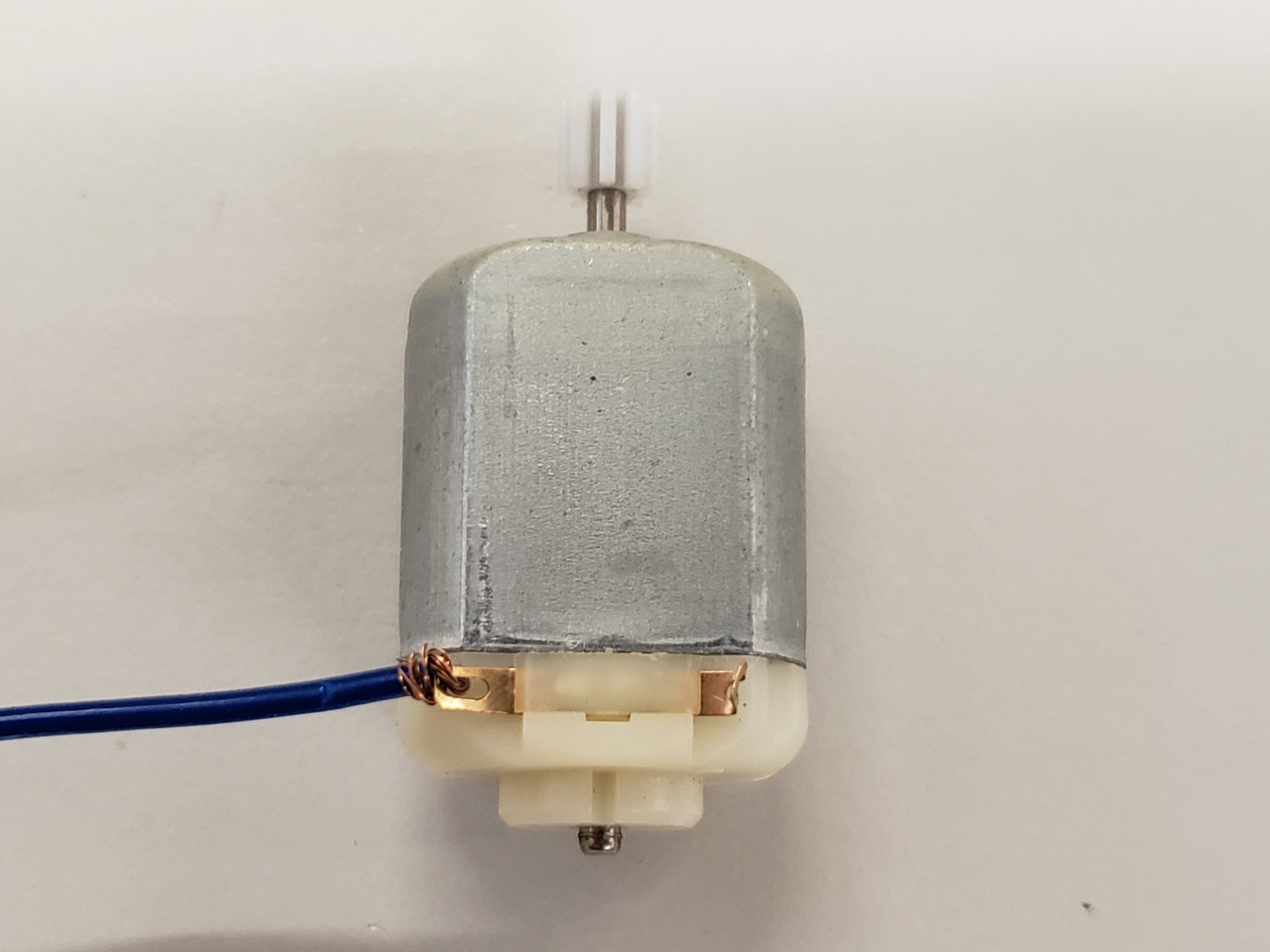 27
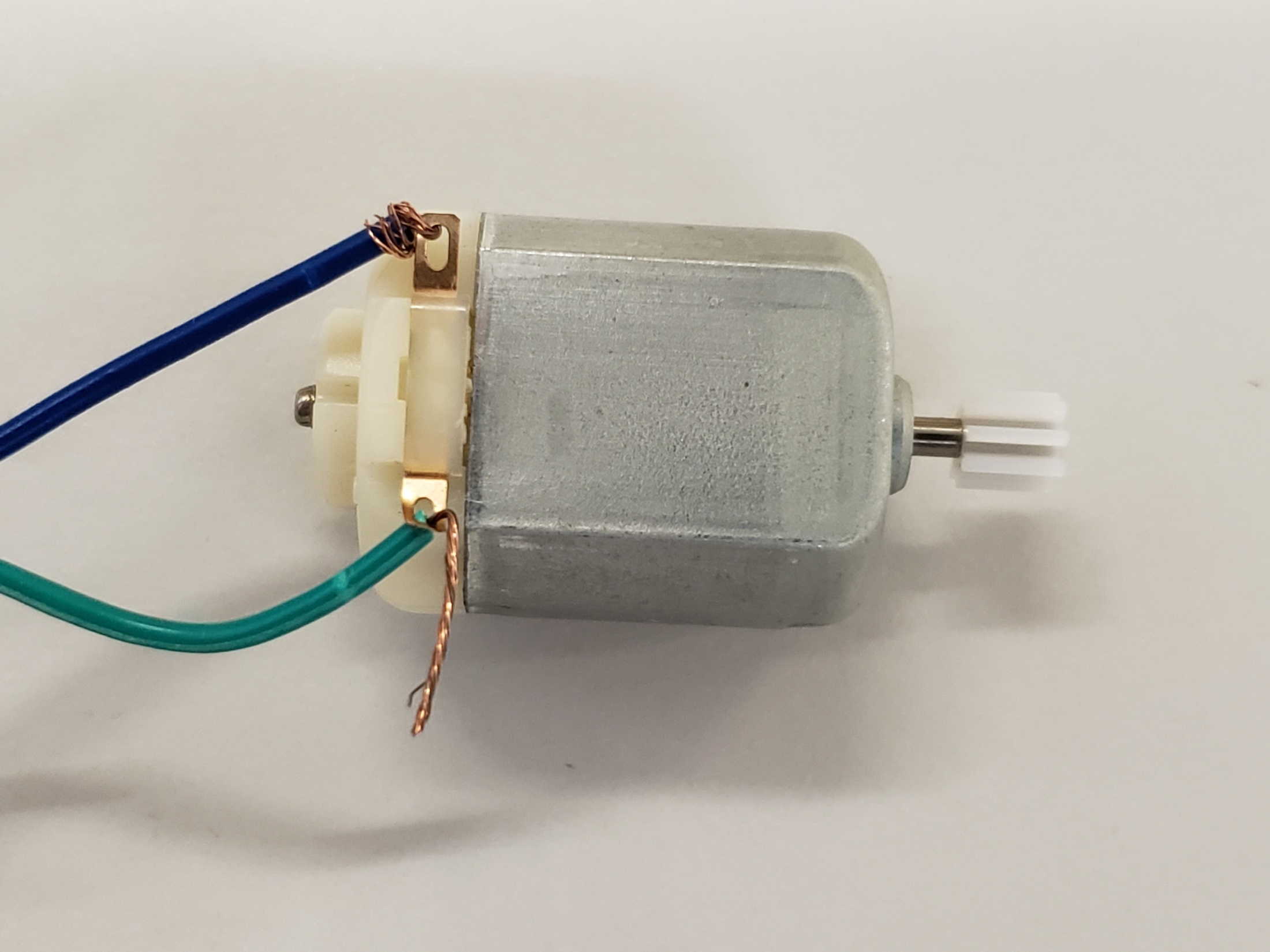 杜邦線穿過馬達
另一邊的金屬片
28
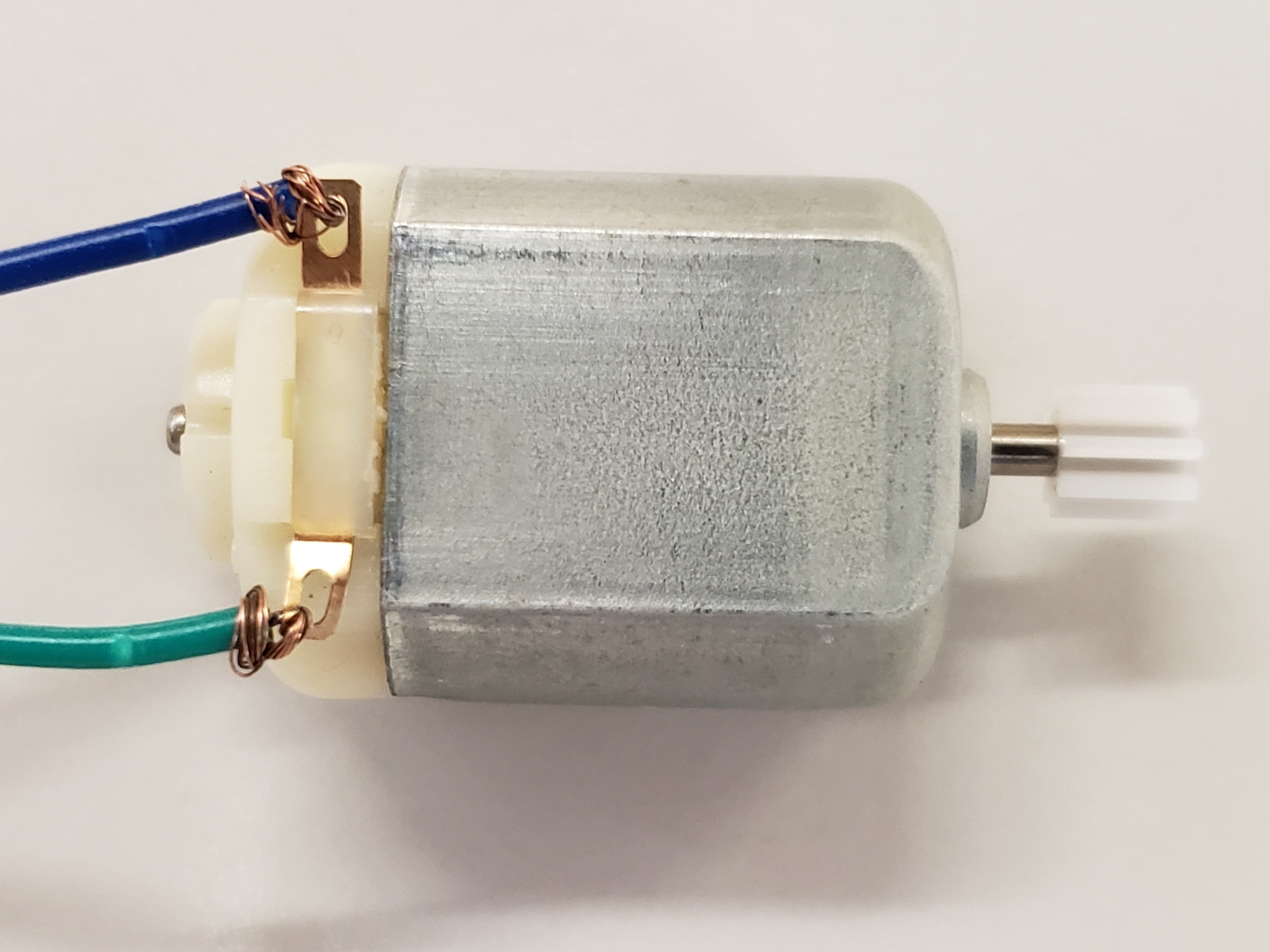 29
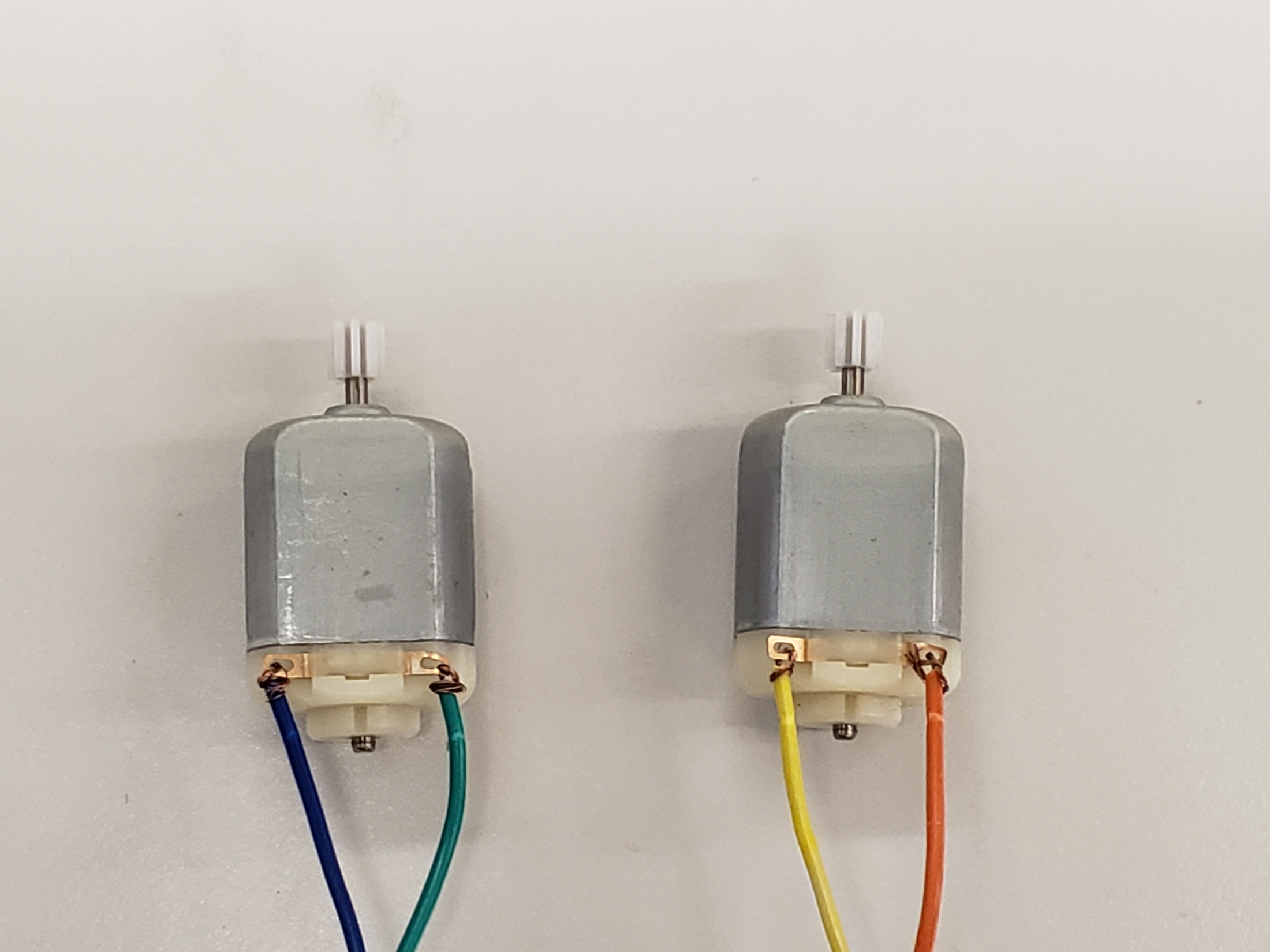 30
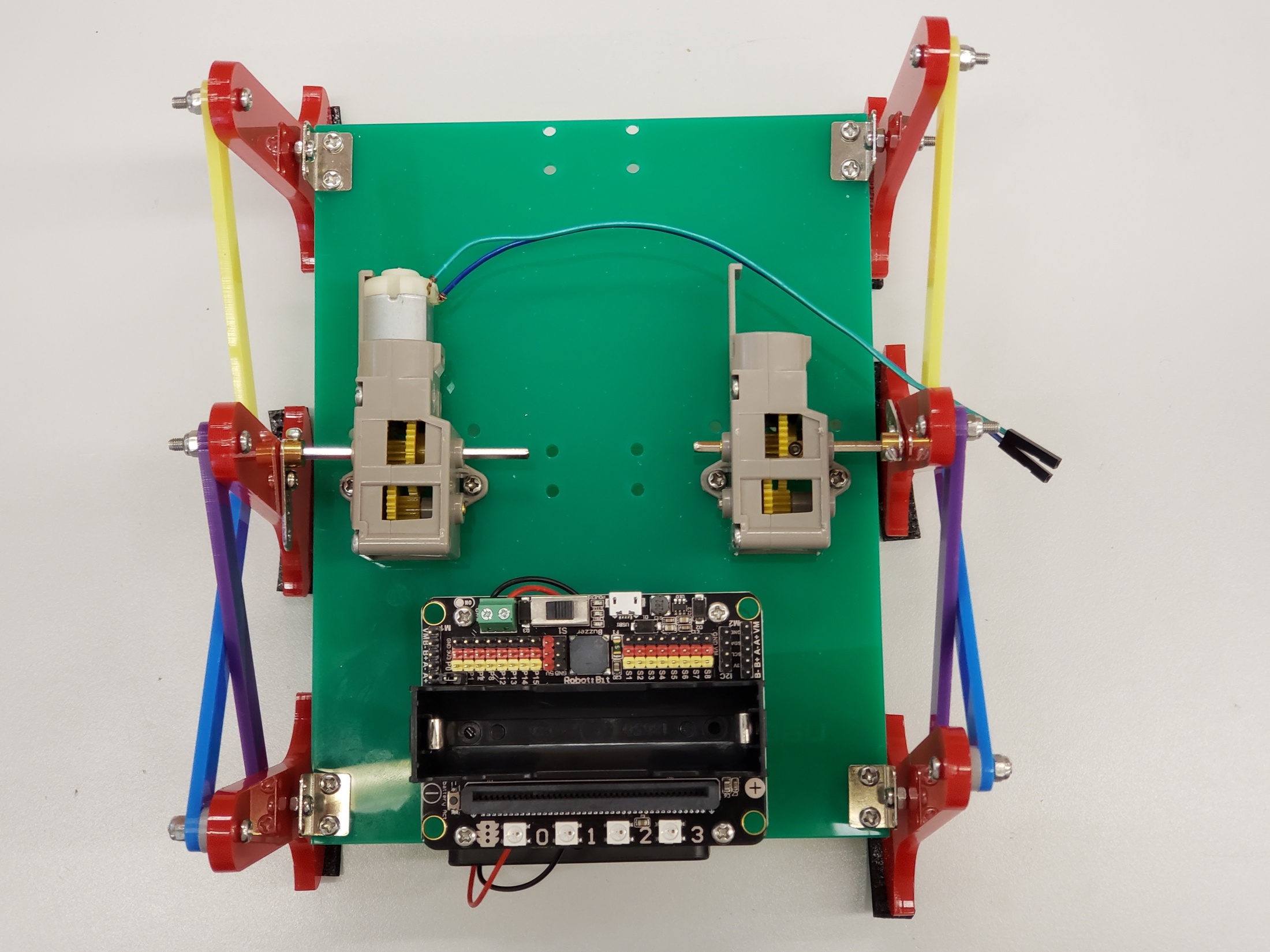 把已連接杜邦線
的馬達放回齒輪箱
31
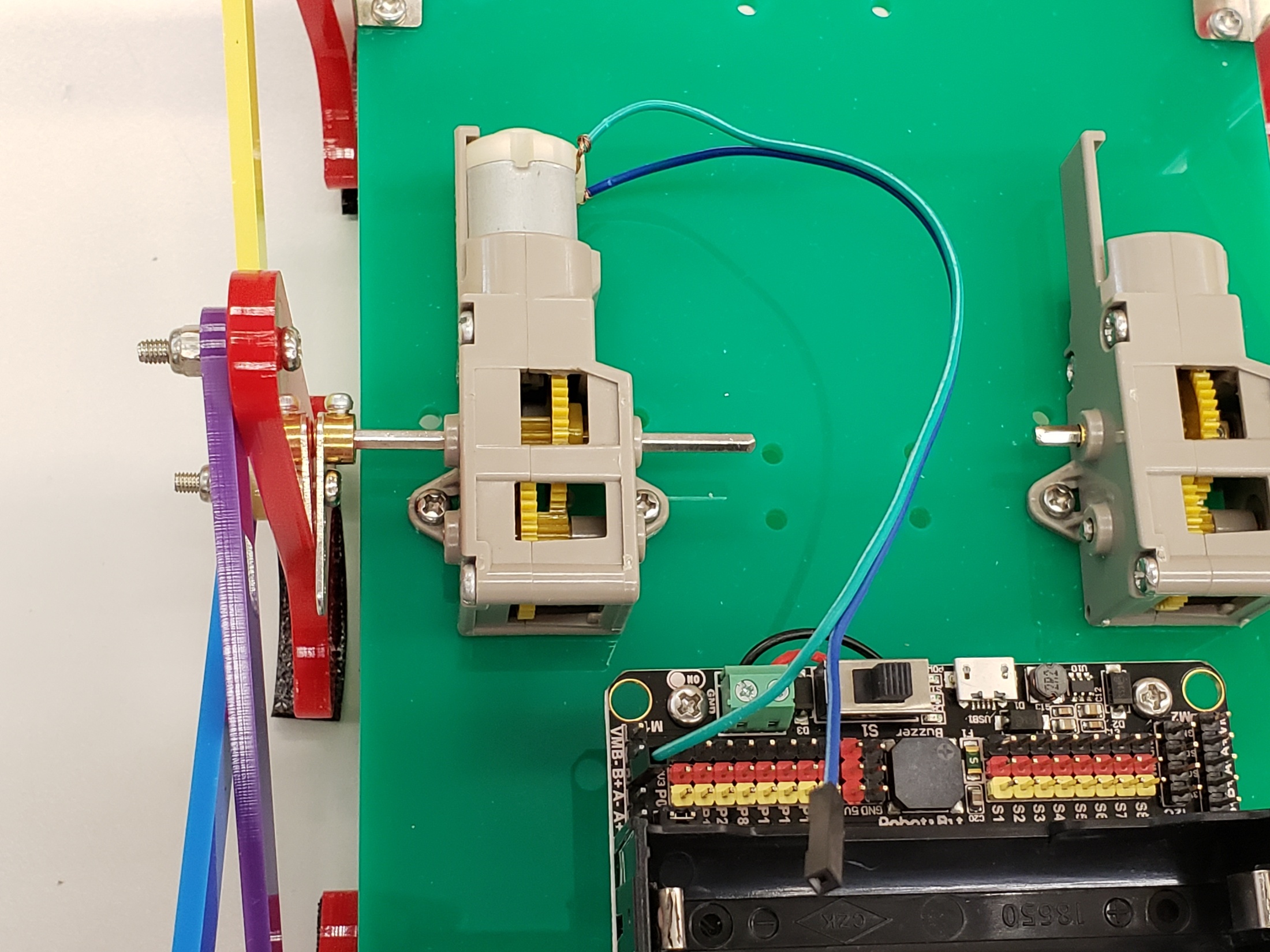 馬達上方的杜邦線連接Robotbit板左方的M1B+插座
32
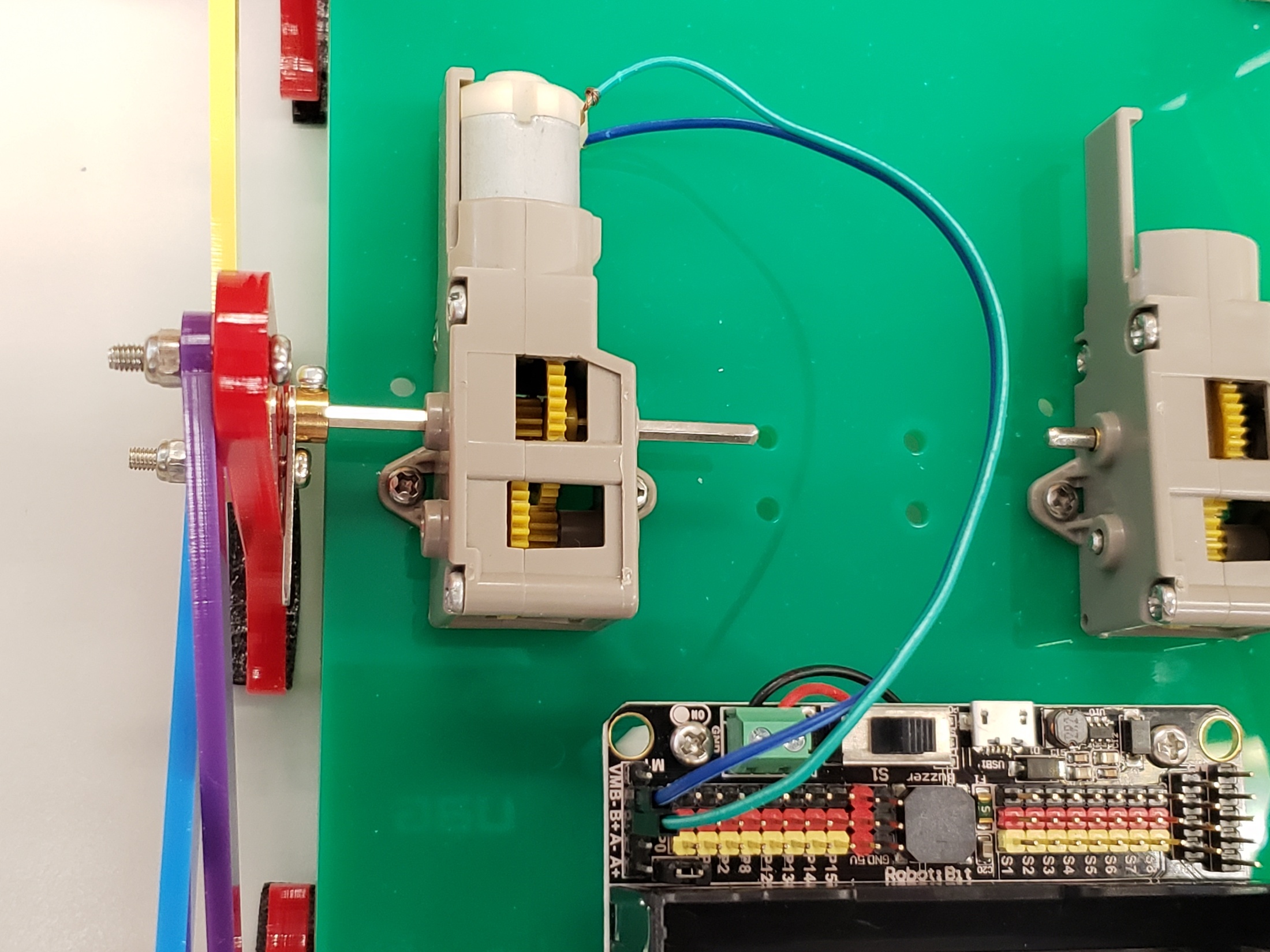 馬達下方的杜邦線連接Robotbit板左方的M1B-插座
33
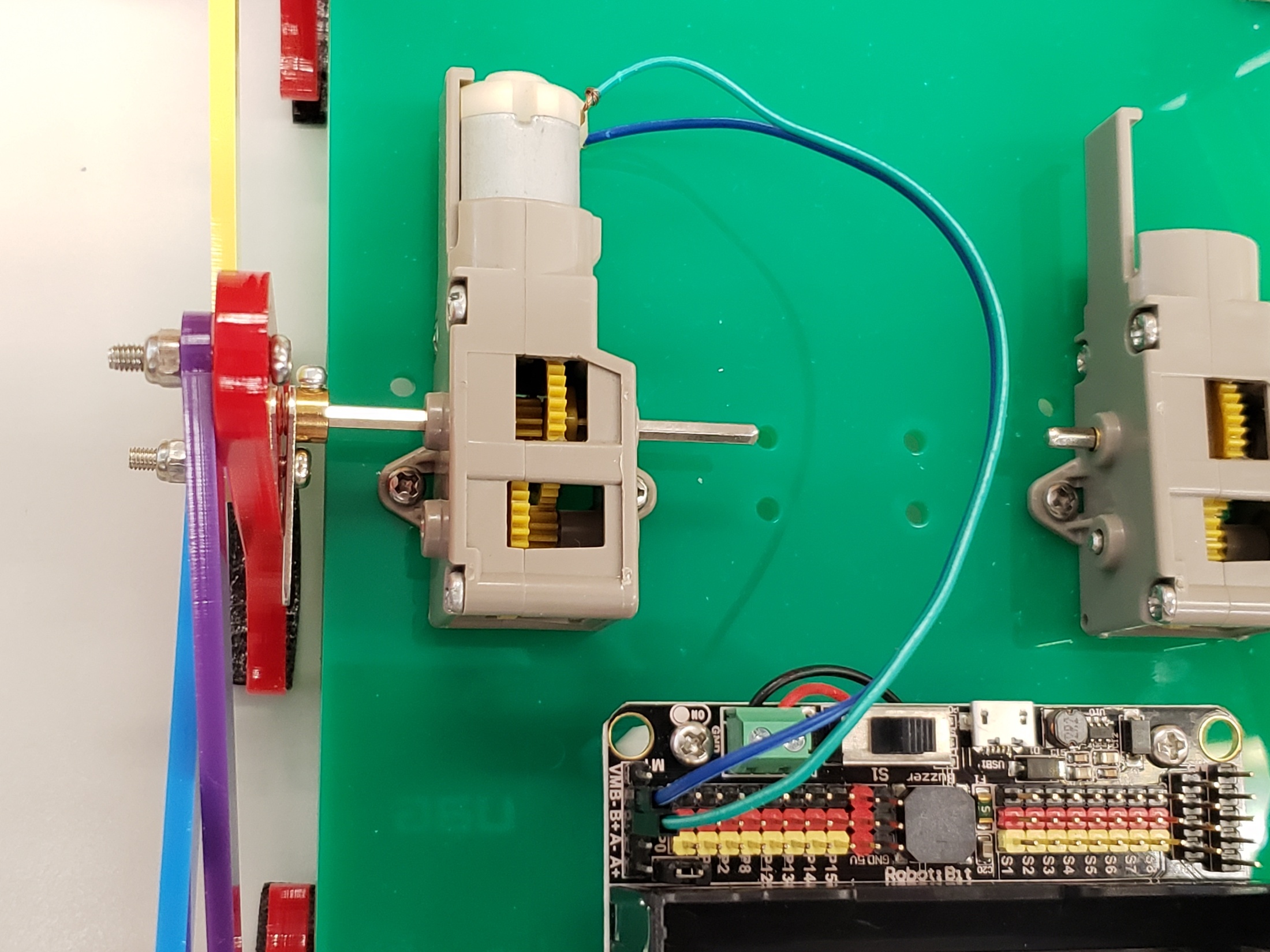 34
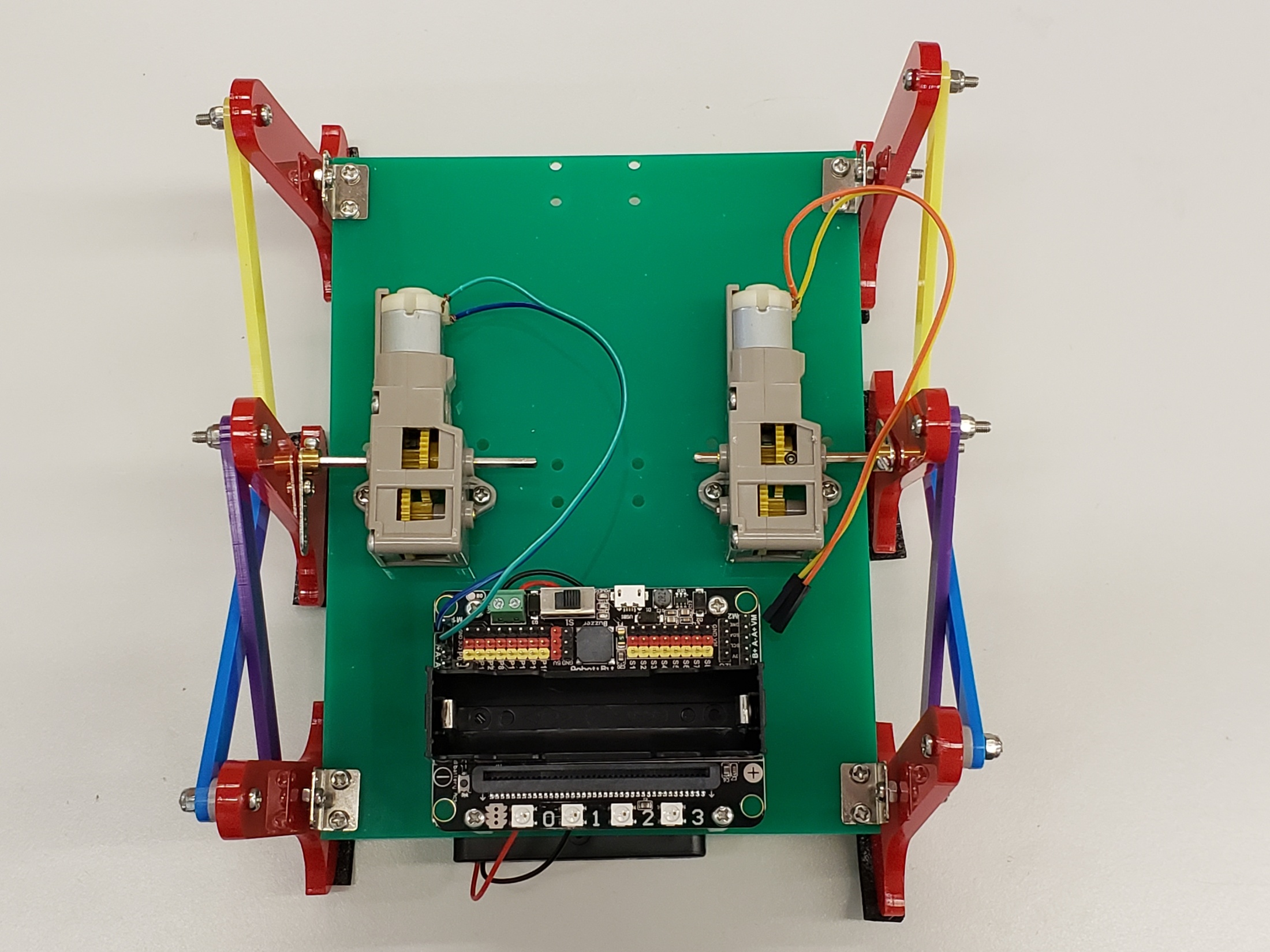 把已連接杜邦線
的馬達放回
另一邊齒輪箱
35
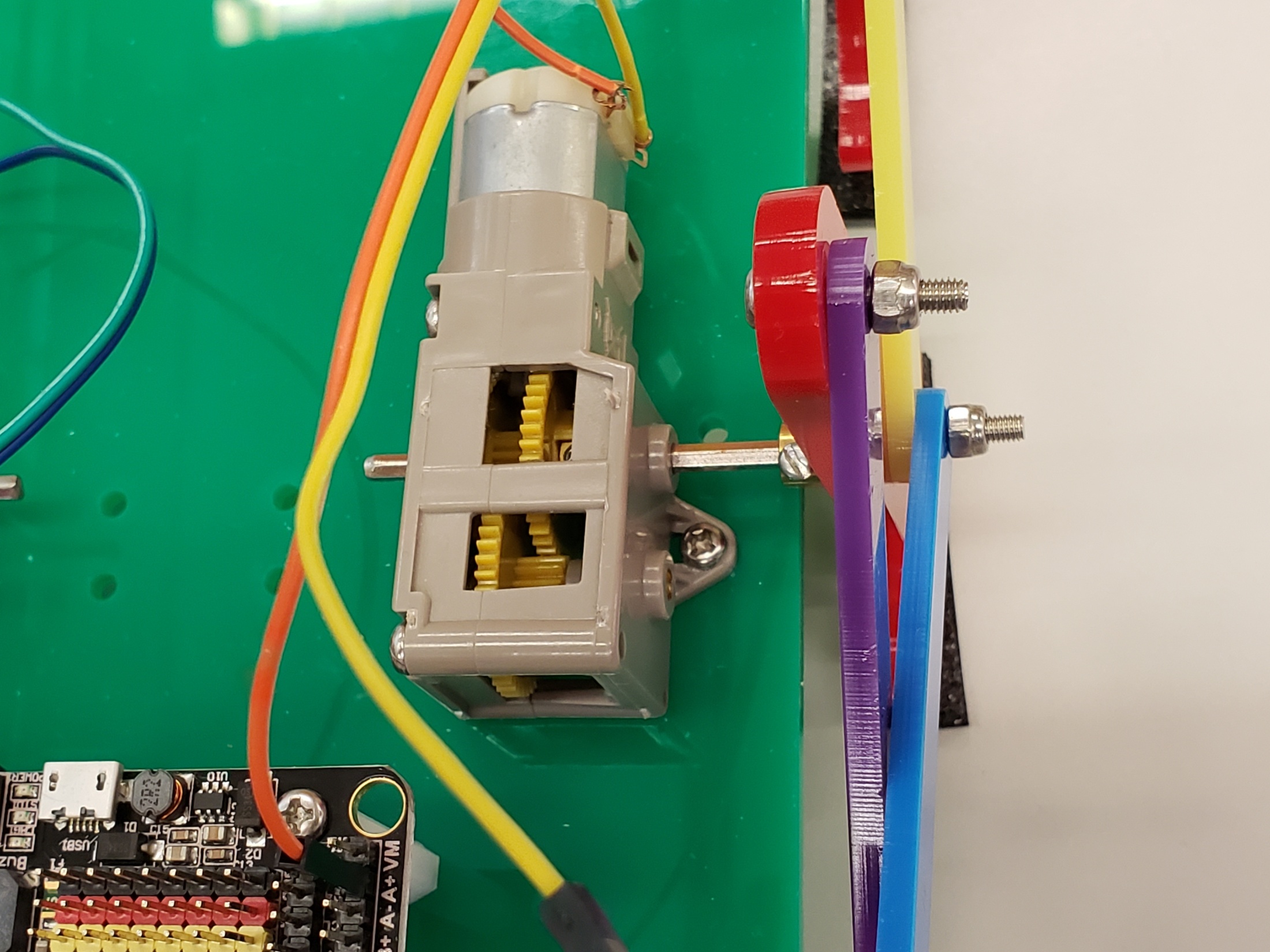 馬達上方的杜邦線連接Robotbit板右方的M2A+插座
36
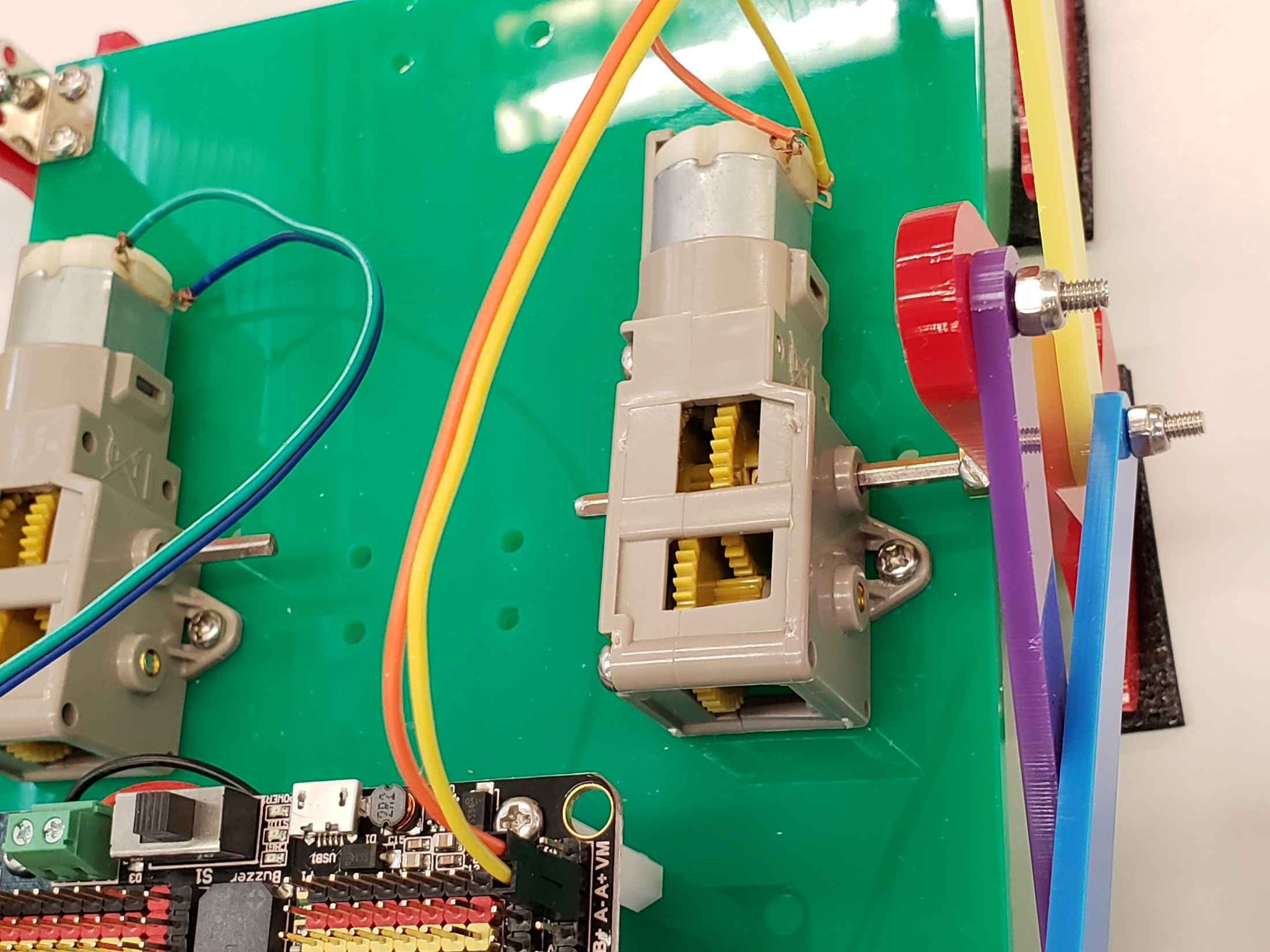 馬達下方的杜邦線連接Robotbit板左方的M2A-插座
37
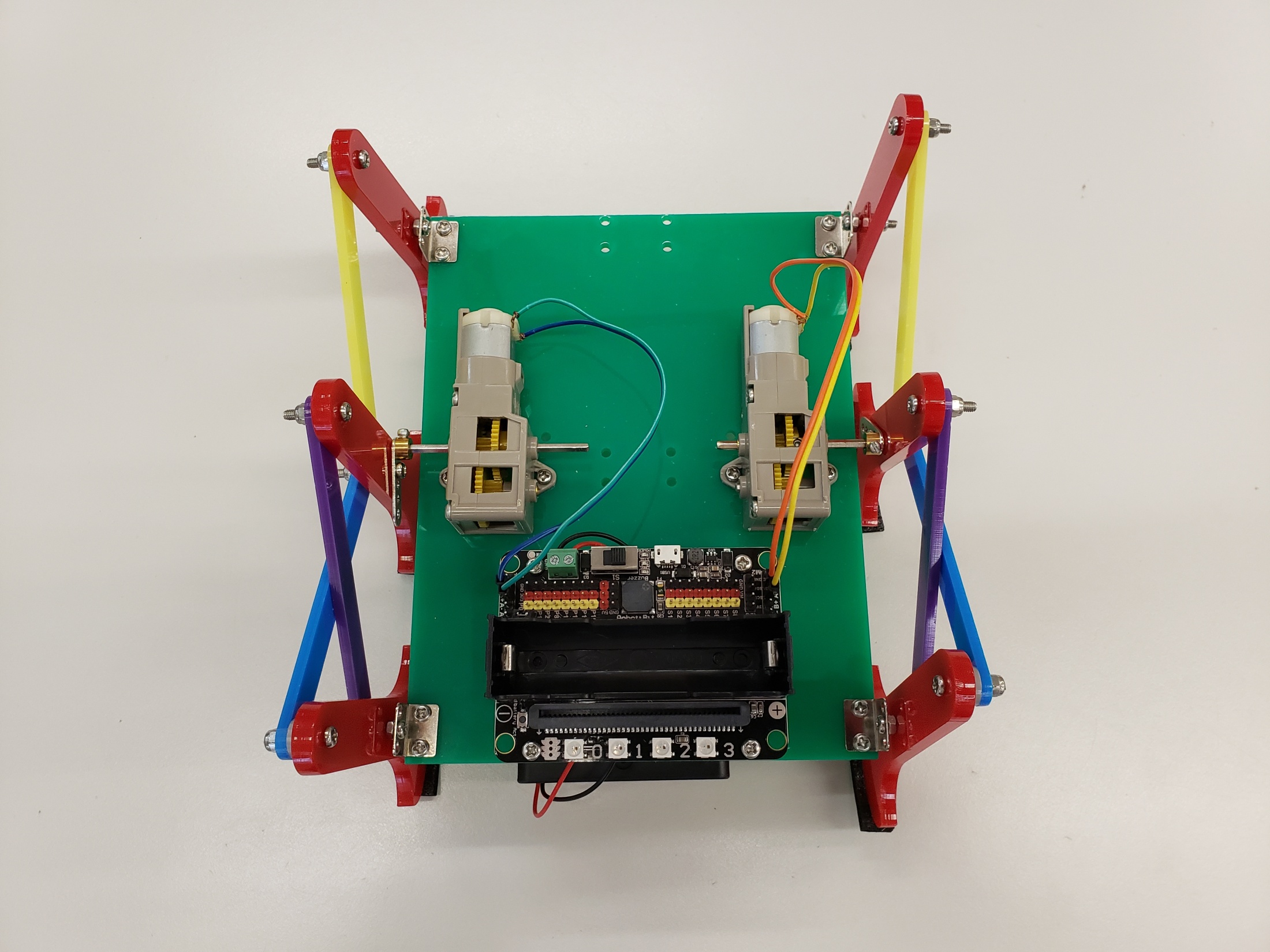 38
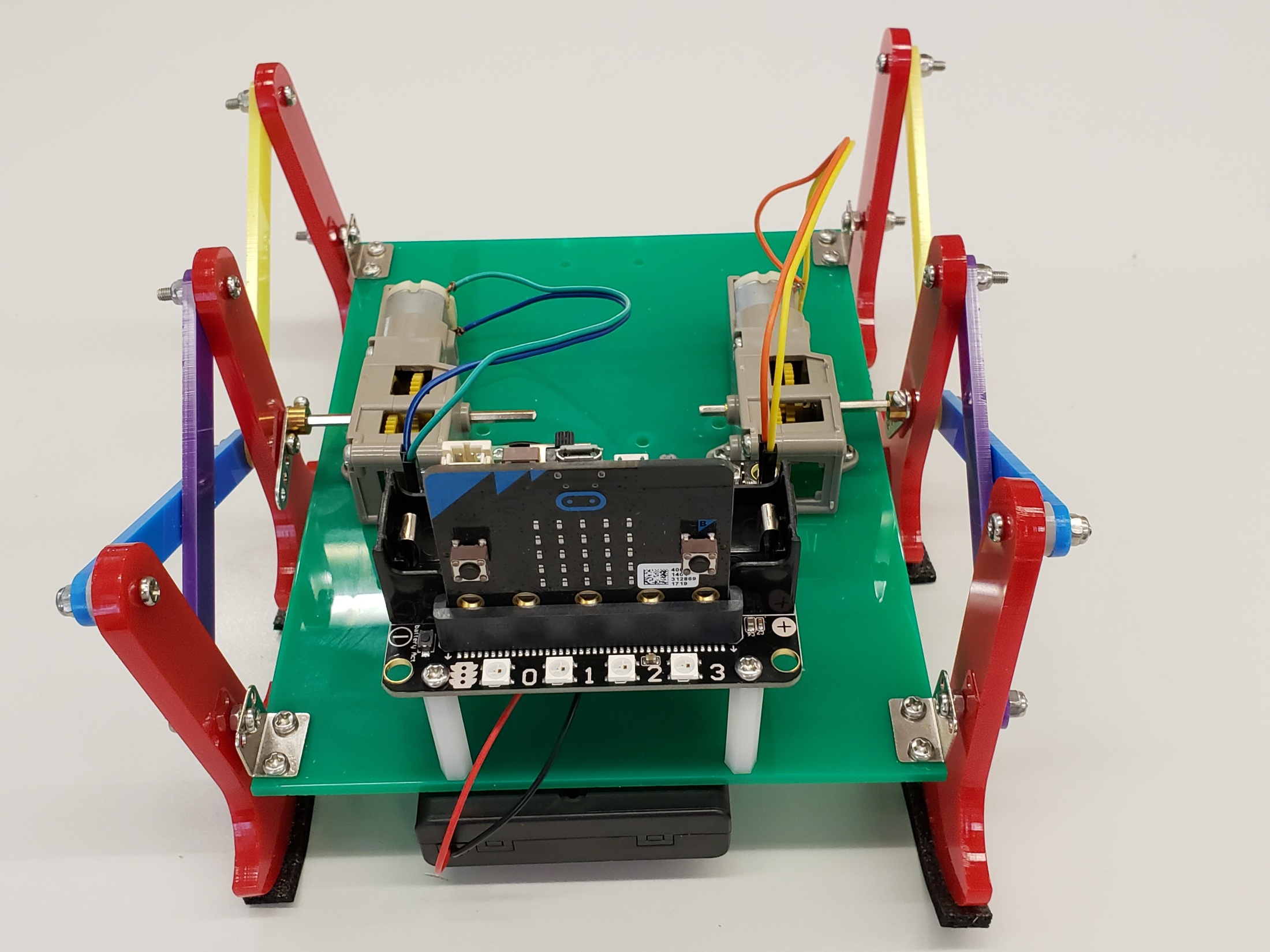 39
測試前行及後退
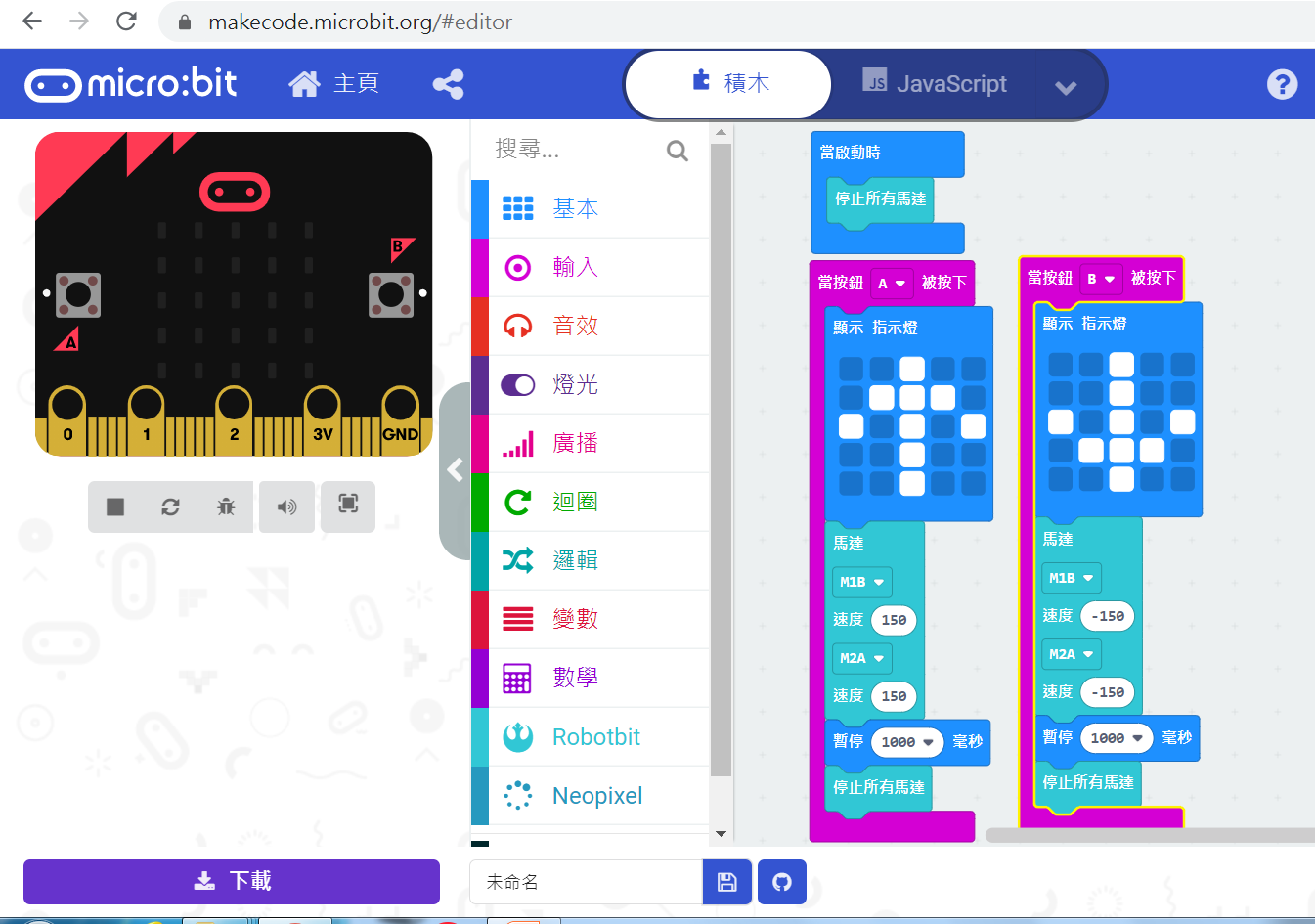 40
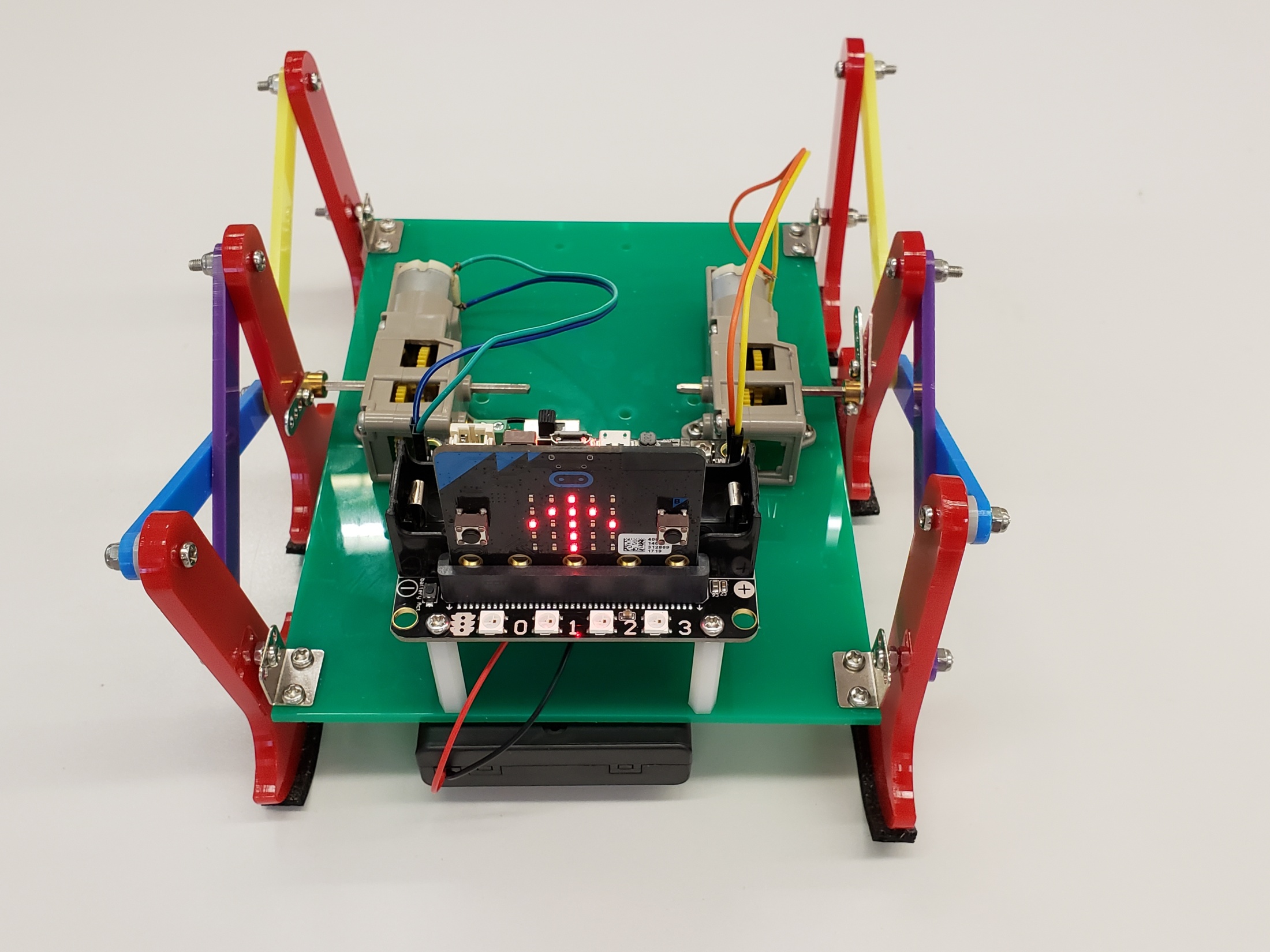 前行
41
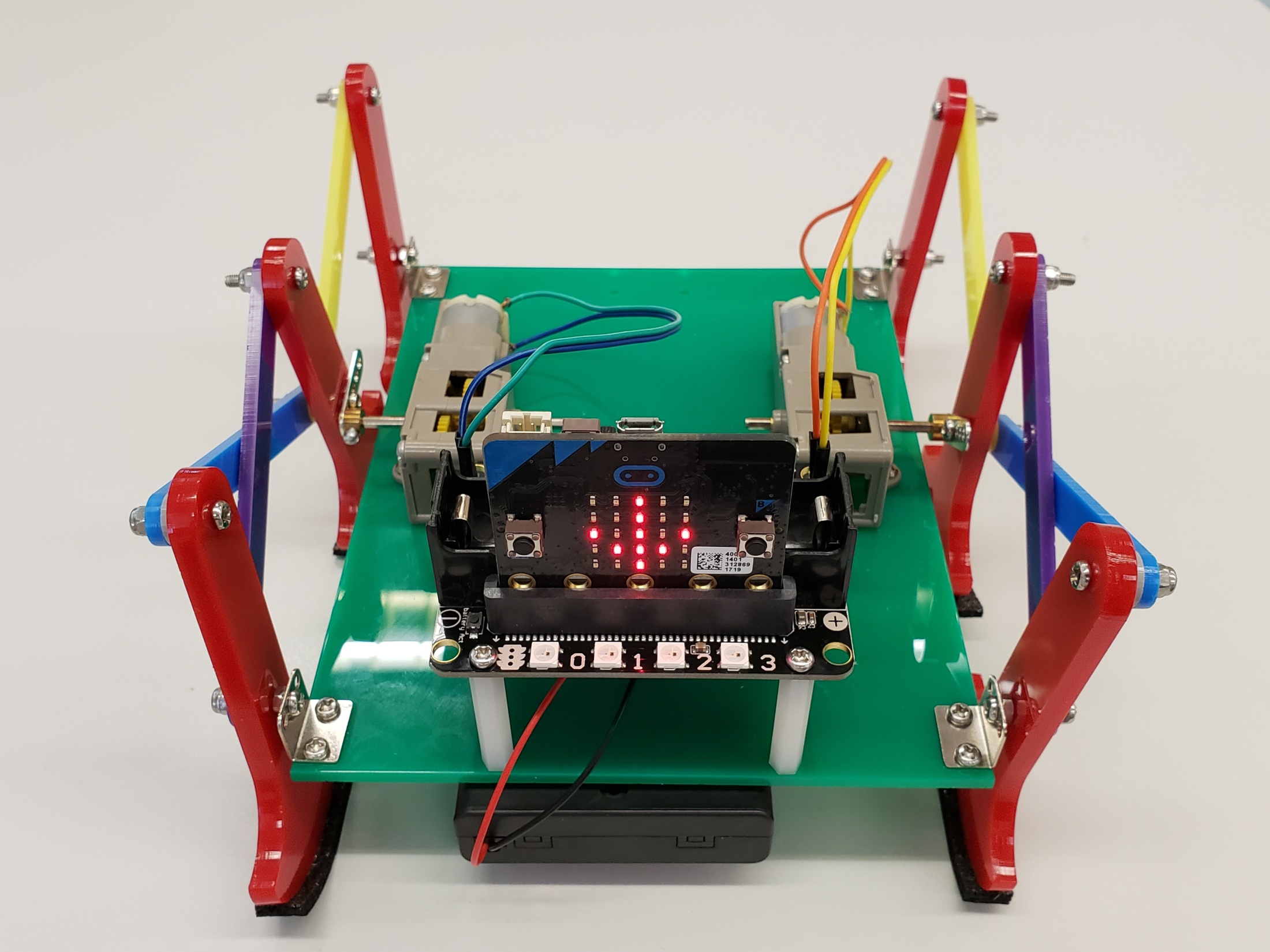 後退
42
測試左轉及右轉
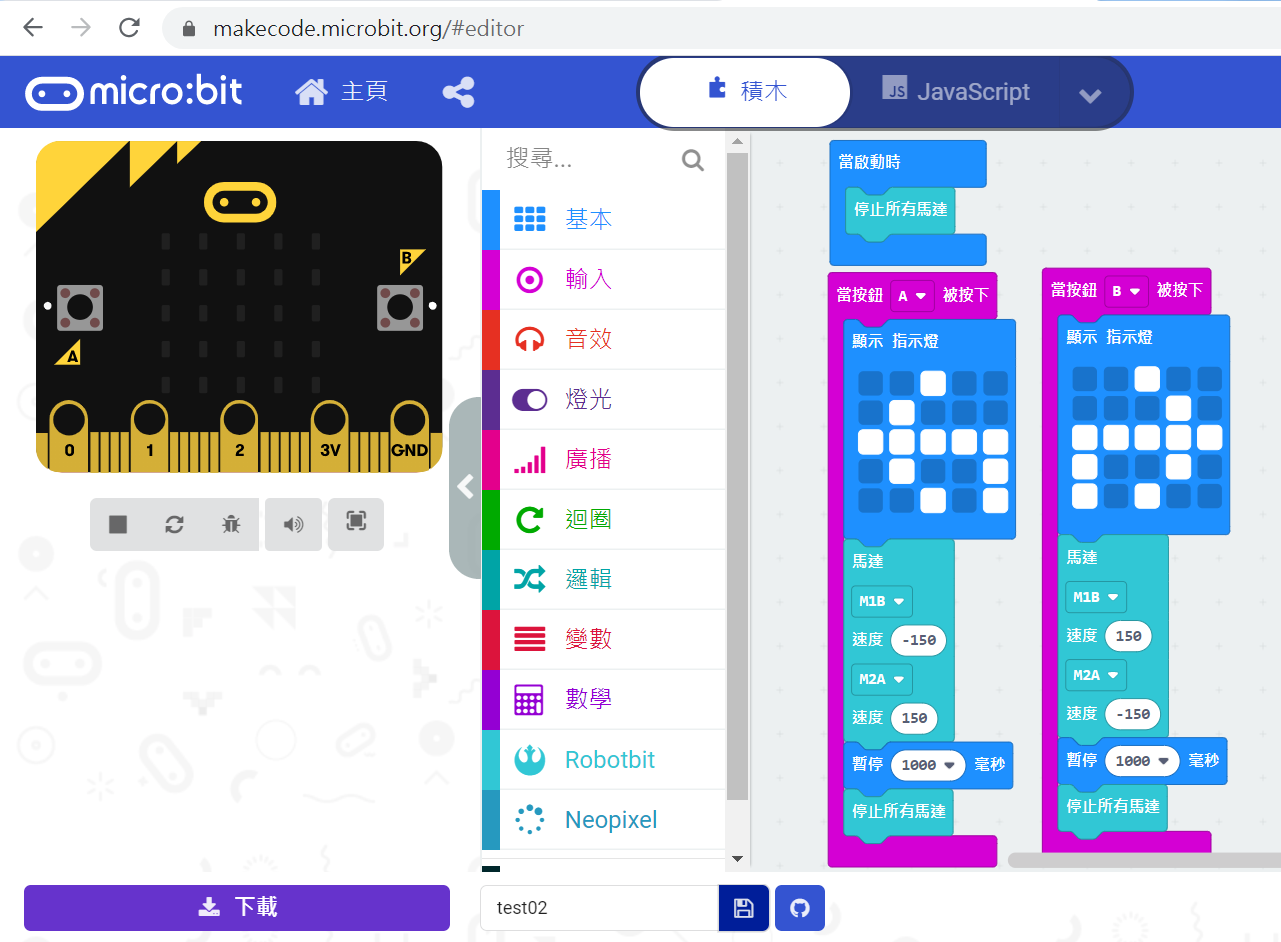 43
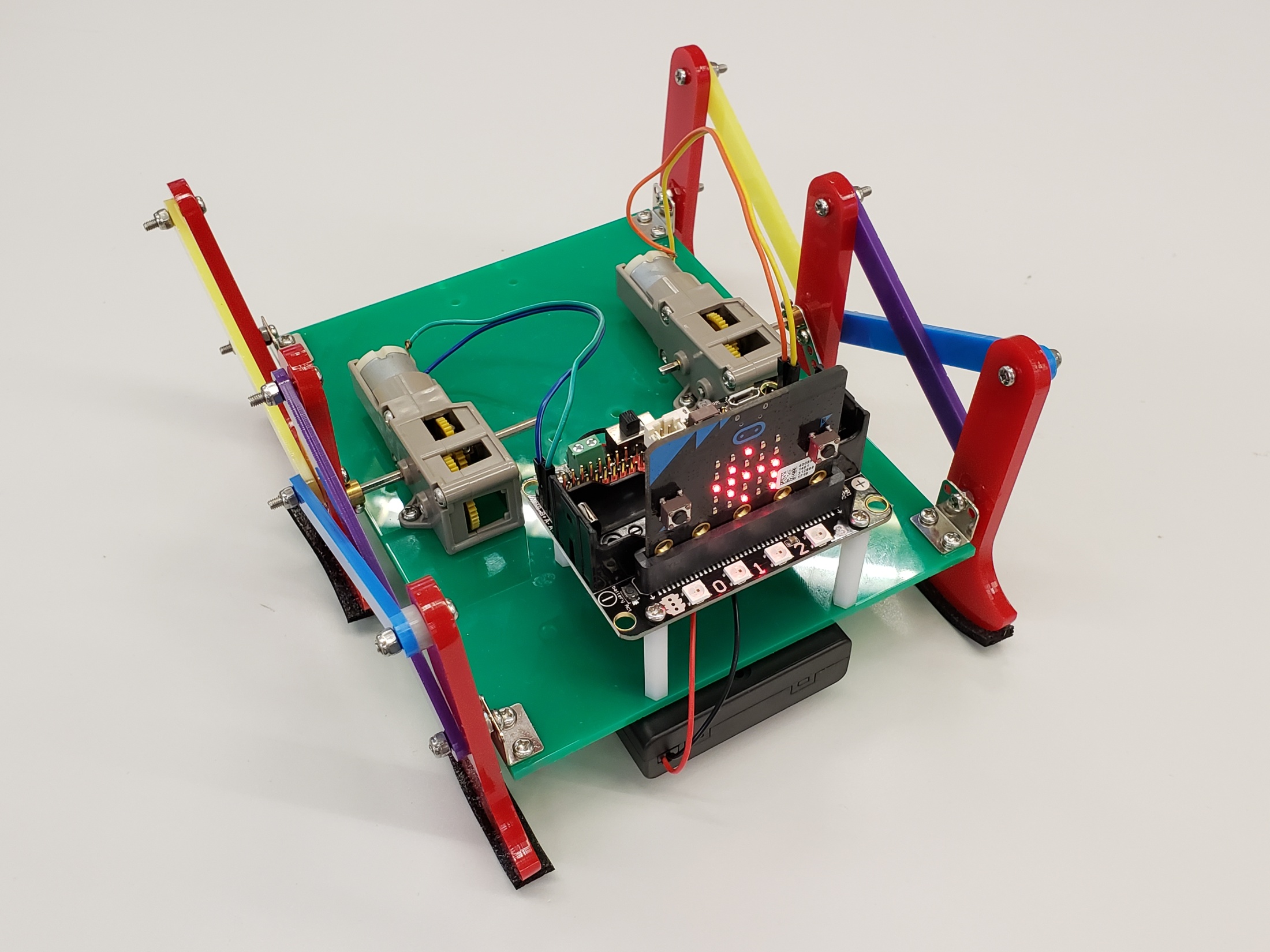 左轉
44
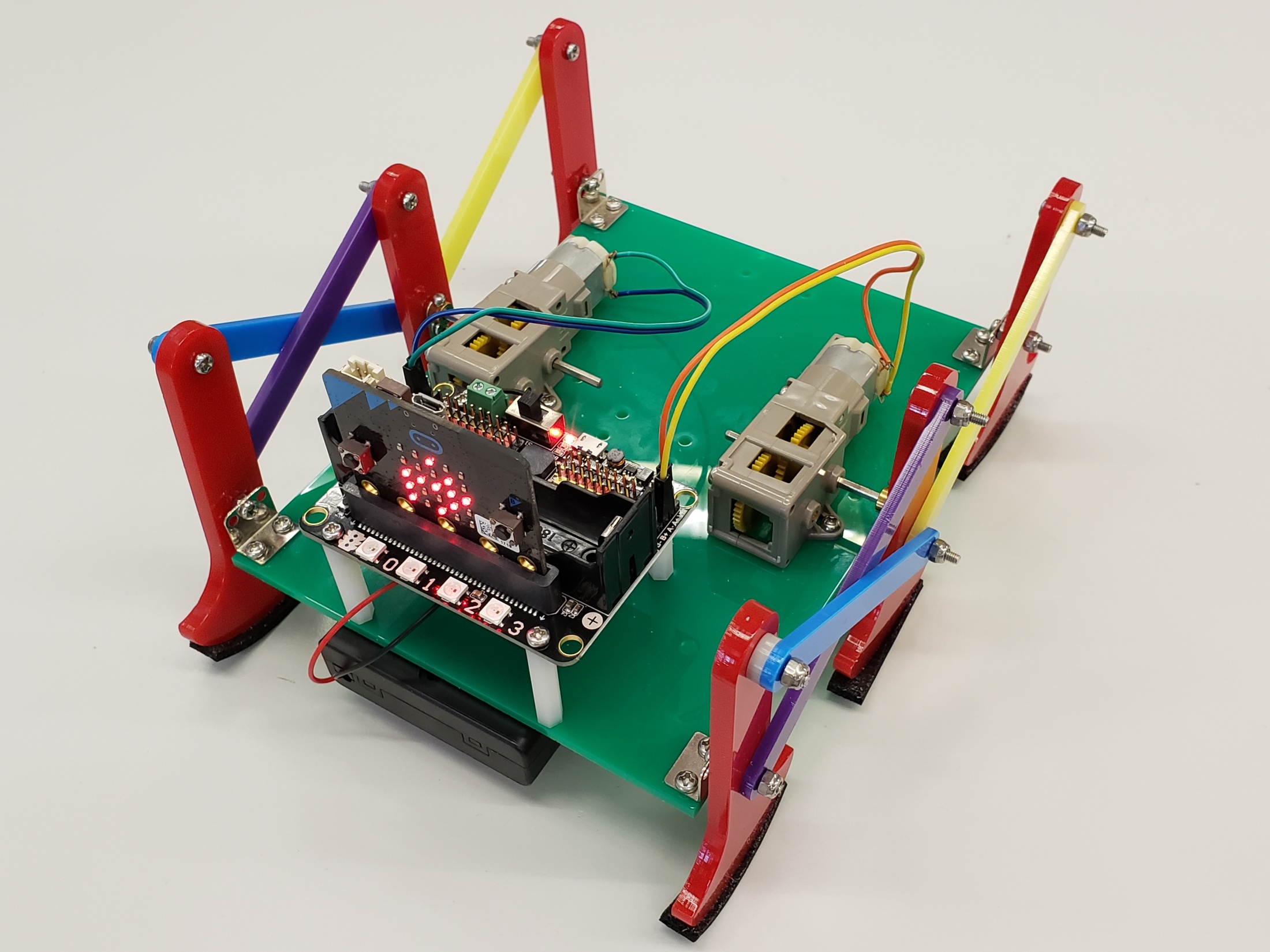 右轉
45
完